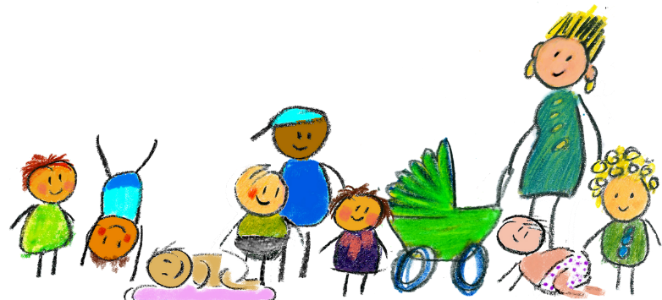 „WILLKOMMEN IN UNSERER KINDERKRIPPE ST.GABRIEL“
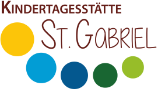 > Einblicke in unsere Räume und unseren Alltag
Wir dürfen vorstellen:
… welche die Kinder in unserem Krippenalltag, sowie durch den Jahreskreislauf begleiten.
und unser Käfer…
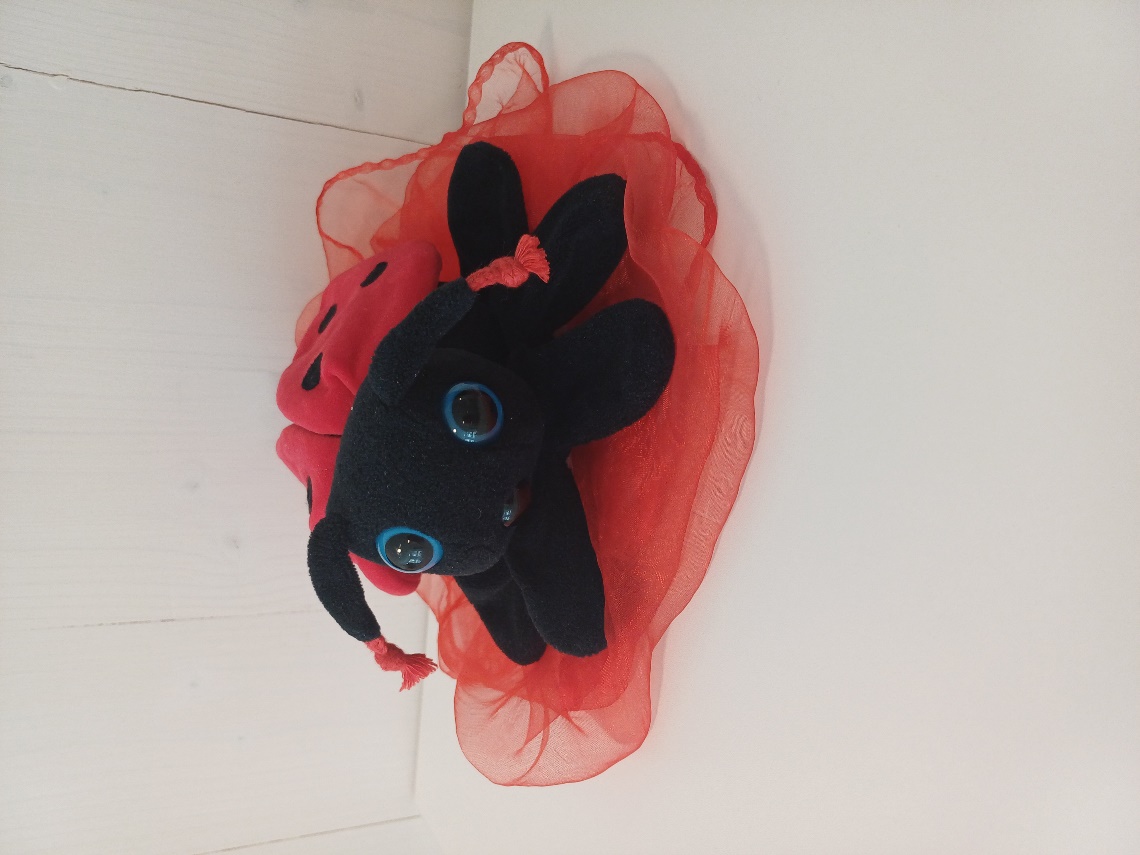 > Nun dürfen die beiden auch Ihnen auf den nächsten Folien einen Einblick schenken
Unsere Biene …
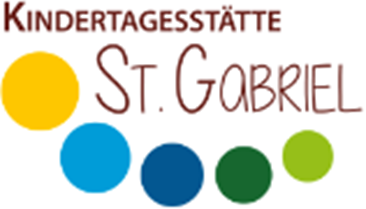 Unser Krippe –	die Räumlichkeiten 	   der Bienen und Käfer
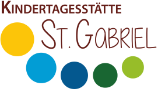 Unser Krippe –	die Räumlichkeiten 	   der Bienen und Käfer
„Hier geht’s zu uns“ 
	- unser eigener 	Eingang in die Krippe 	(eine weitere Möglichkeit 	ist die Zwischentür zum 	Kindergarten)


Unsere Haustüre
	- über unseren Türöffner 	gelangt man hier zu den 	Bring- und Abholzeiten in 	die Einrichtung
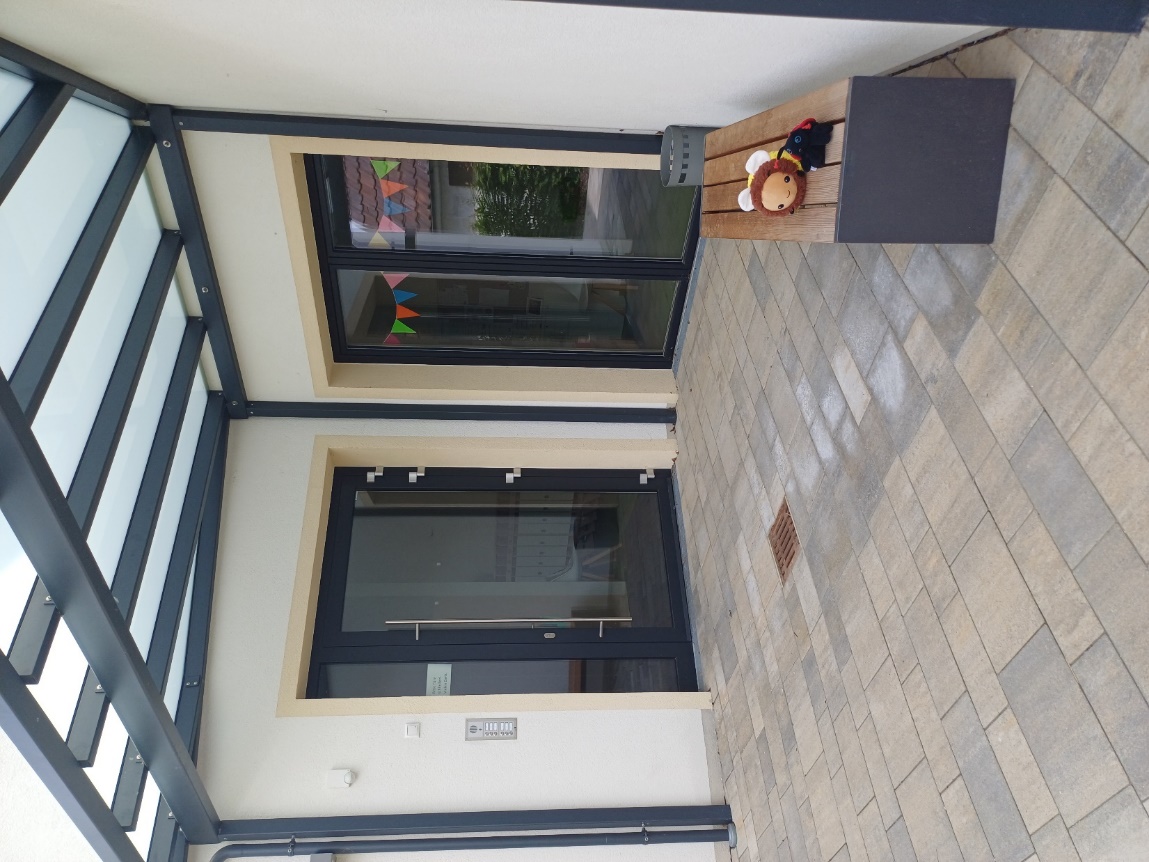 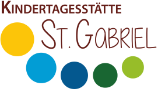 Unser Krippe –	die Räumlichkeiten 	   der Bienen und Käfer
Auf dem Weg zur Garderobe 
	-gelangt man 	zunächst vorbei an 	unserem 	Kinderwagen- 	abstellplatz für unsere 	„Krippenbusse“

Unsere Garderobe
	- die Bienen- und 	Käfergruppe teilt sich 	einen gemeinsamen 	Garderobenbereich, in 	der jedes Kind seinen 	persönlichen Platz hat
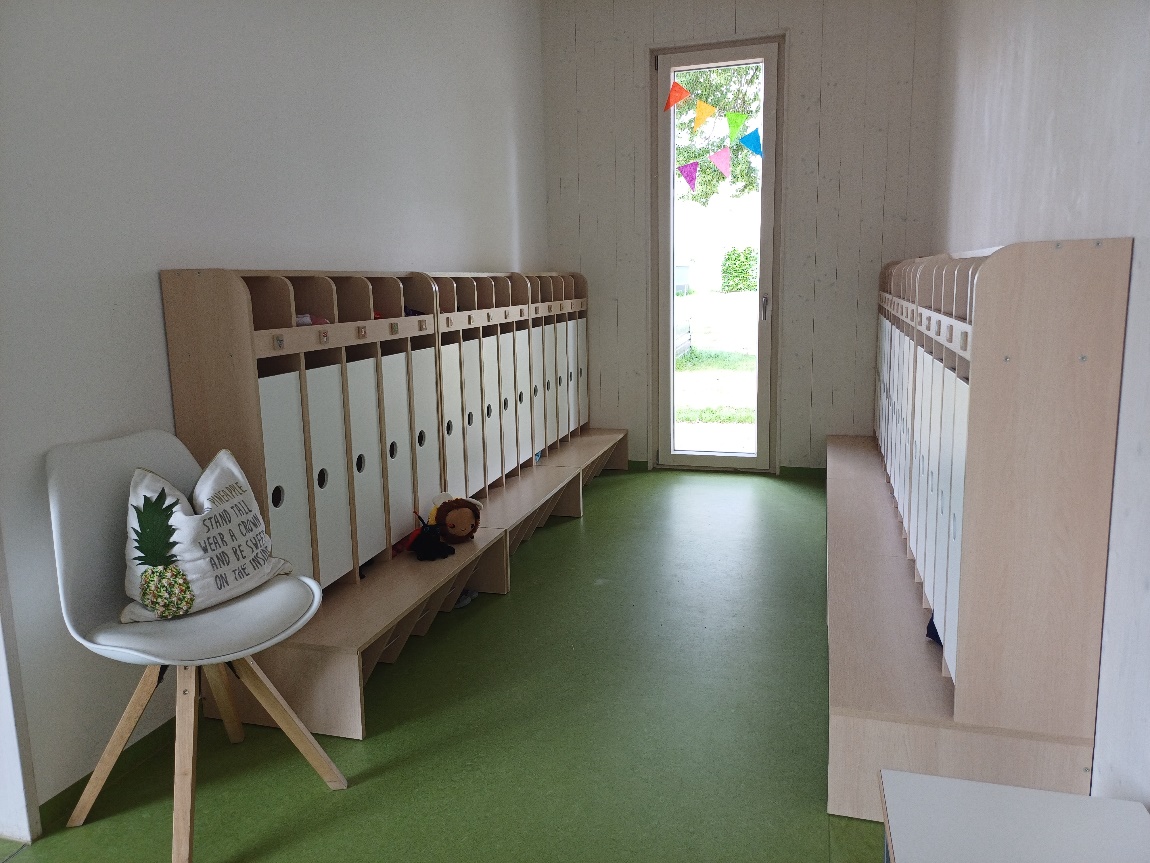 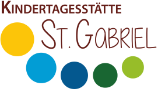 Unser Krippe –	die Räumlichkeiten 	   der Bienen und Käfer
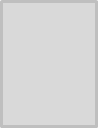 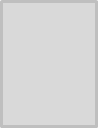 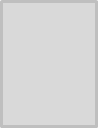 Alle Infos auf einen Blick – unsere Infowand
	-im Eingangsbereich ist 	außerdem unsere 	Infowand mit allen 	wichtigen und aktuellen 	Informationen

Die kleine Tafel daneben…
	- … gibt uns einen 	Überblick über das 		anwesende Personal, 	über die einzelnen 	Telefonnummern im Haus, 	sowie den aktuellen 	Elternbeirat
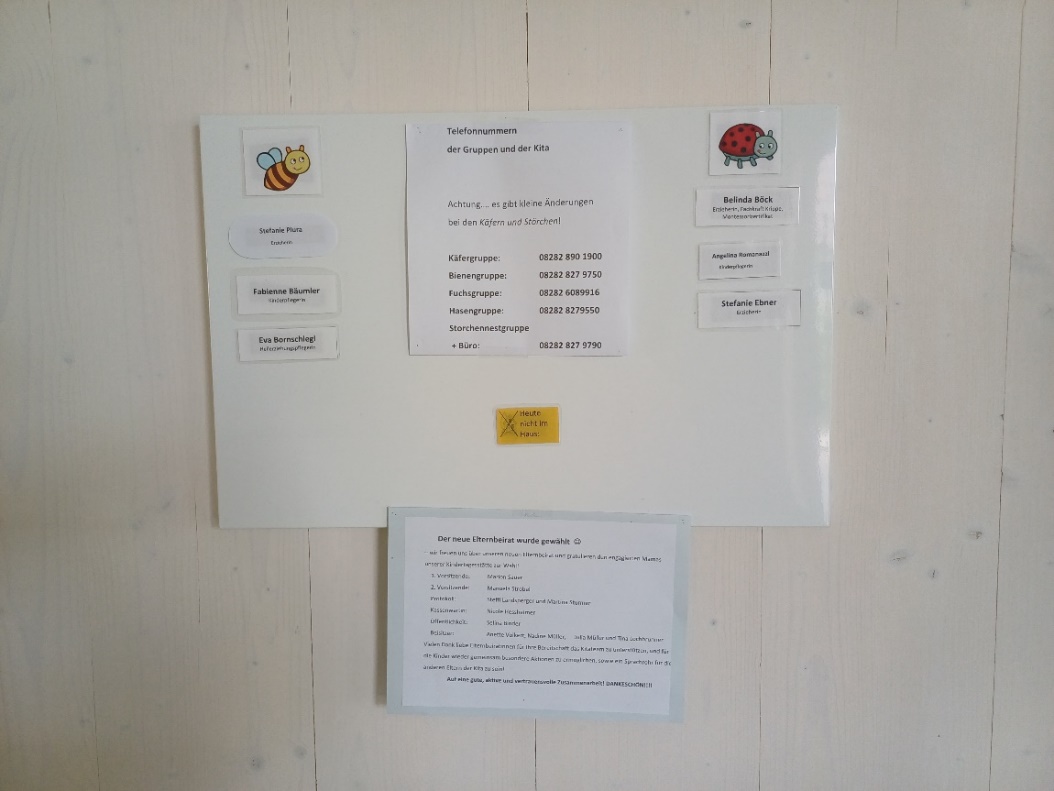 Elternbeirat
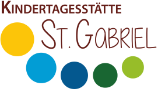 Unser Krippe –	die Räumlichkeiten 	   der Bienen und Käfer
Unser Krippe –	die Räumlichkeiten 	   der Bienen und Käfer
Unser Krippe –	die Räumlichkeiten 	   der Bienen und Käfer
Unser Krippe –	die Räumlichkeiten 	   der Bienen und Käfer
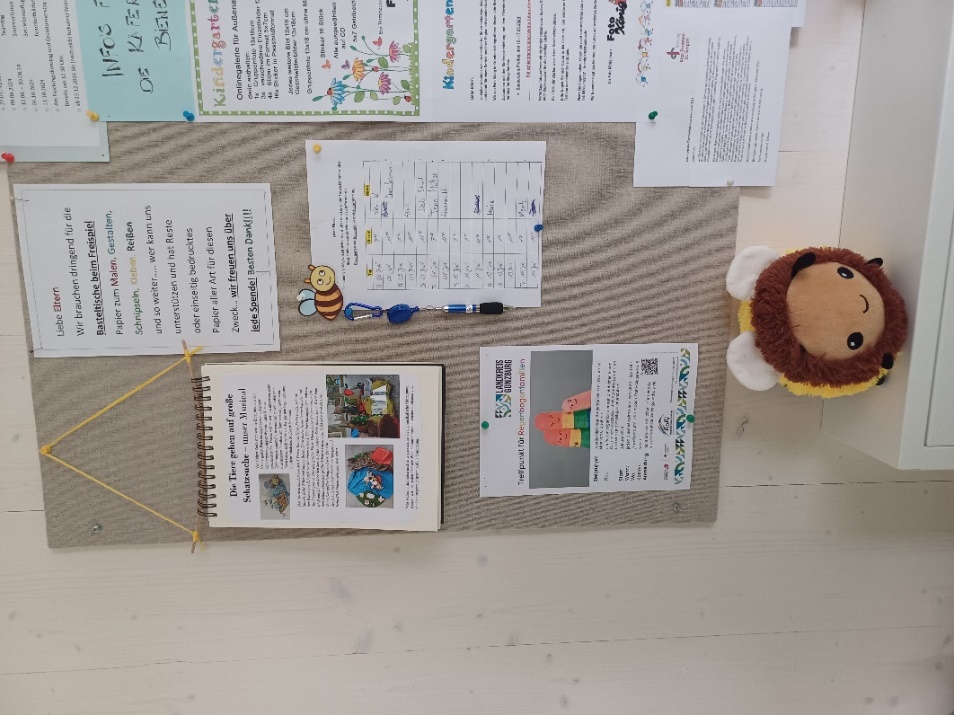 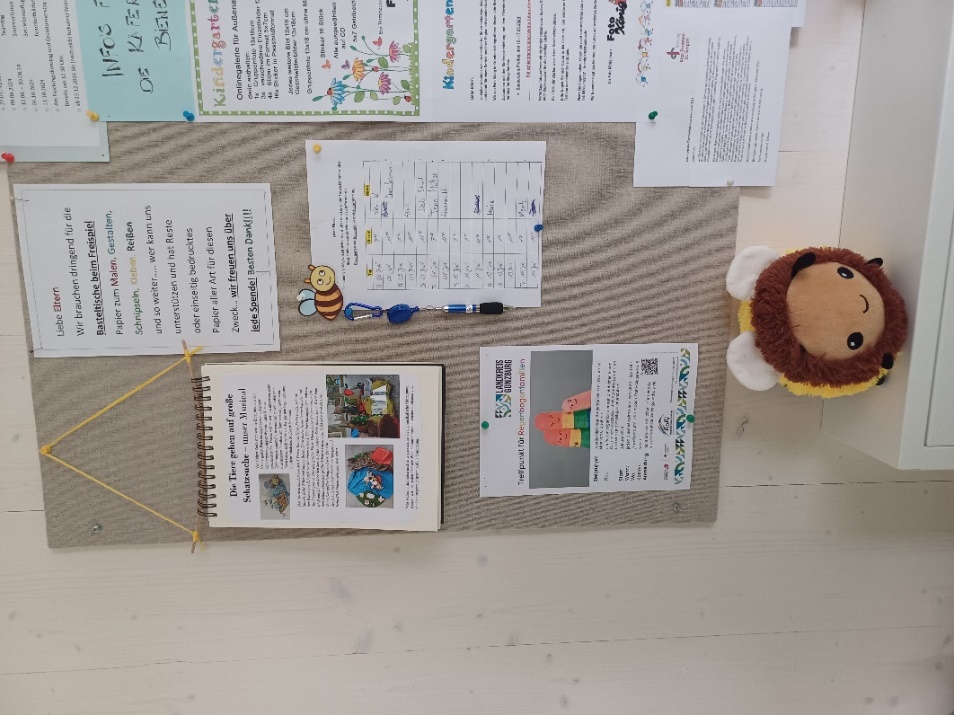 Was auf unserer Infowand zu finden ist: 
	-unsere Infowand ist 	unterteilt in drei Bereiche. 	Einen der Bienen, einen 	der Käfer, sowie eine 	gemeinsamen Bereich in 	der Mitte, welcher beide 	Gruppen betrifft
	- hier finden sich aktuelle 	Infos zum pädagogischen 	und organisatorischen 	Geschehen in den 	Gruppen
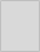 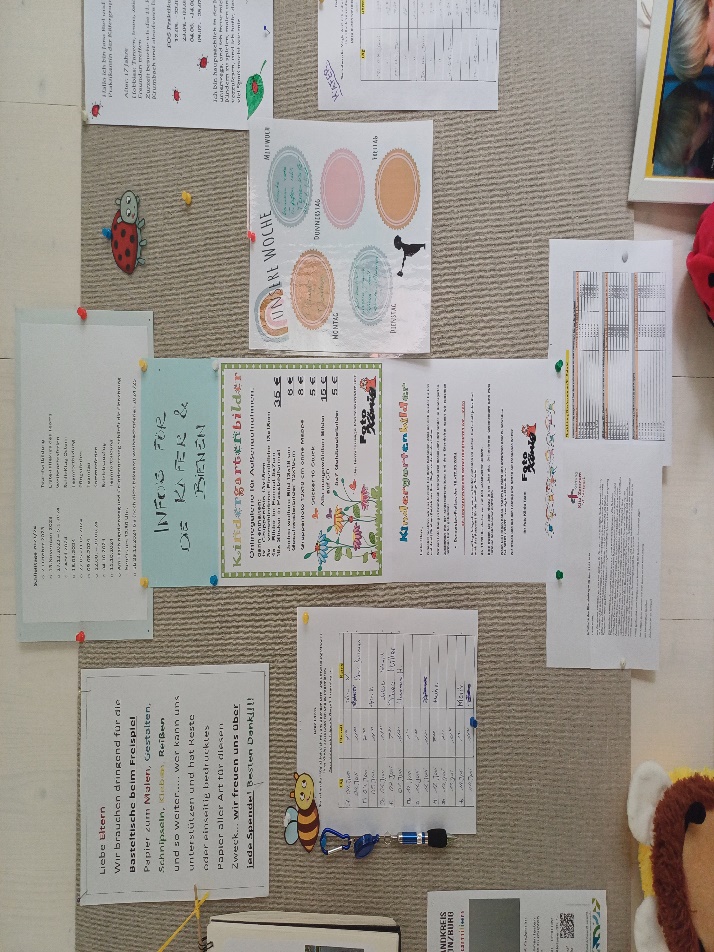 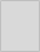 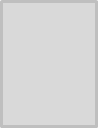 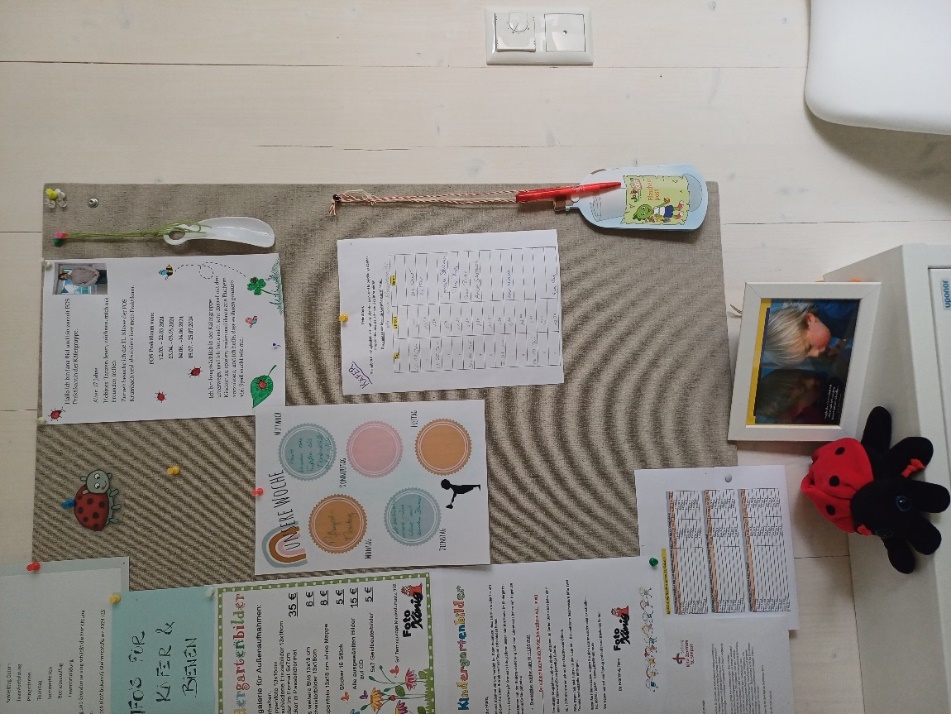 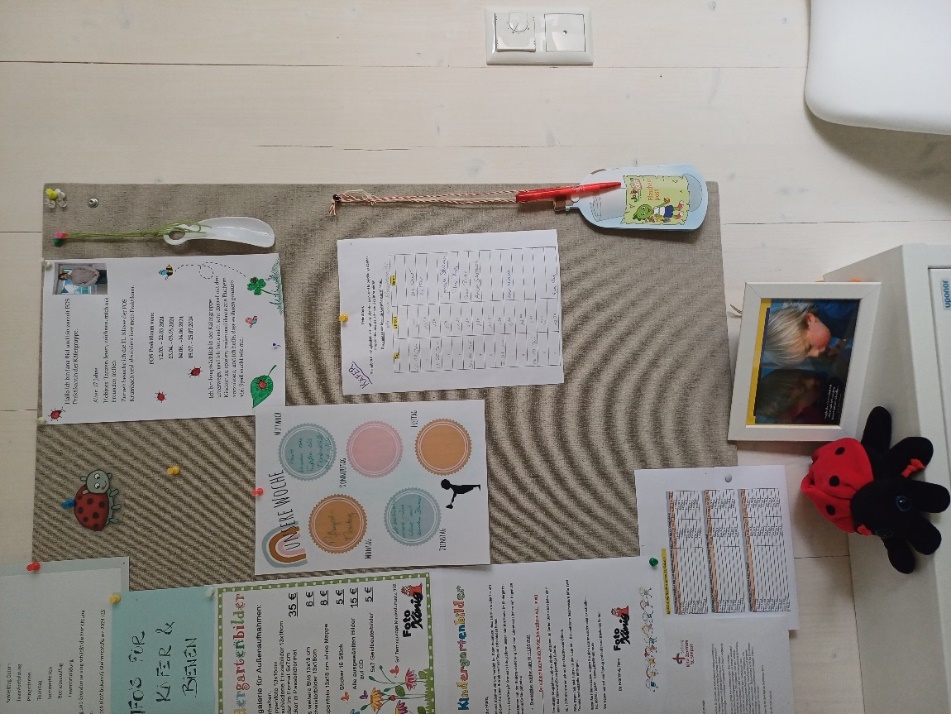 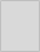 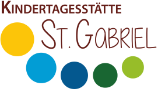 Unser Krippe –	die Räumlichkeiten 	   der Bienen und Käfer
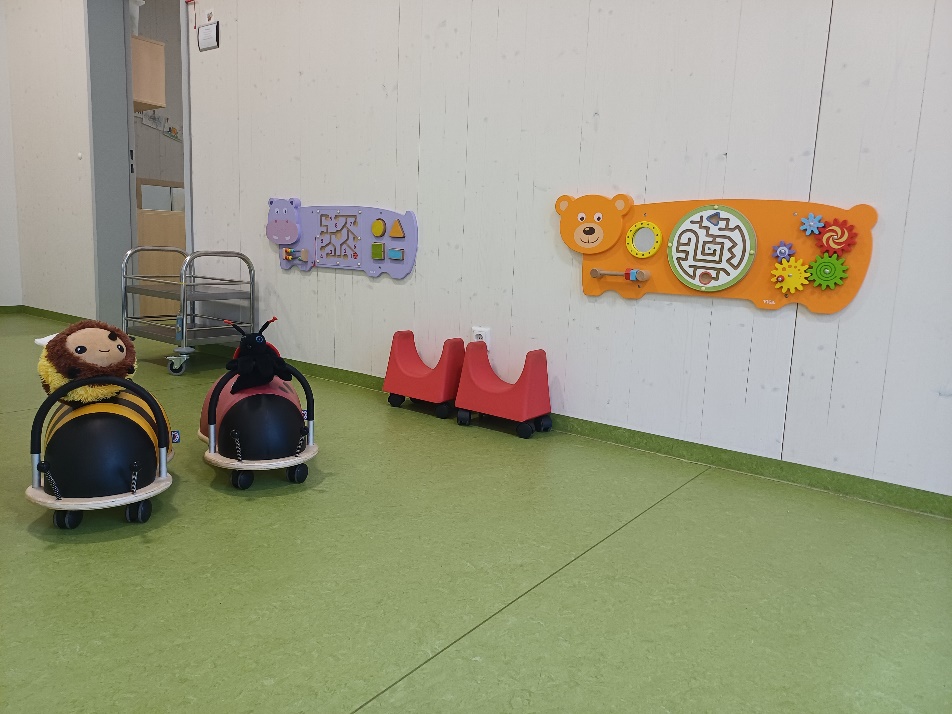 Auf dem Weg in die Gurppe …
	-kommen die Bienen und 	Käfer Kinder durch 	unseren Gang - der 	großzügige Gang wird 	bei Bedarf auch als 	Möglichkeit zum 	Bewegen genutzt und 	lädt mit den 	verschiedenen 	Motorikwänden zum 	Erforschen ein
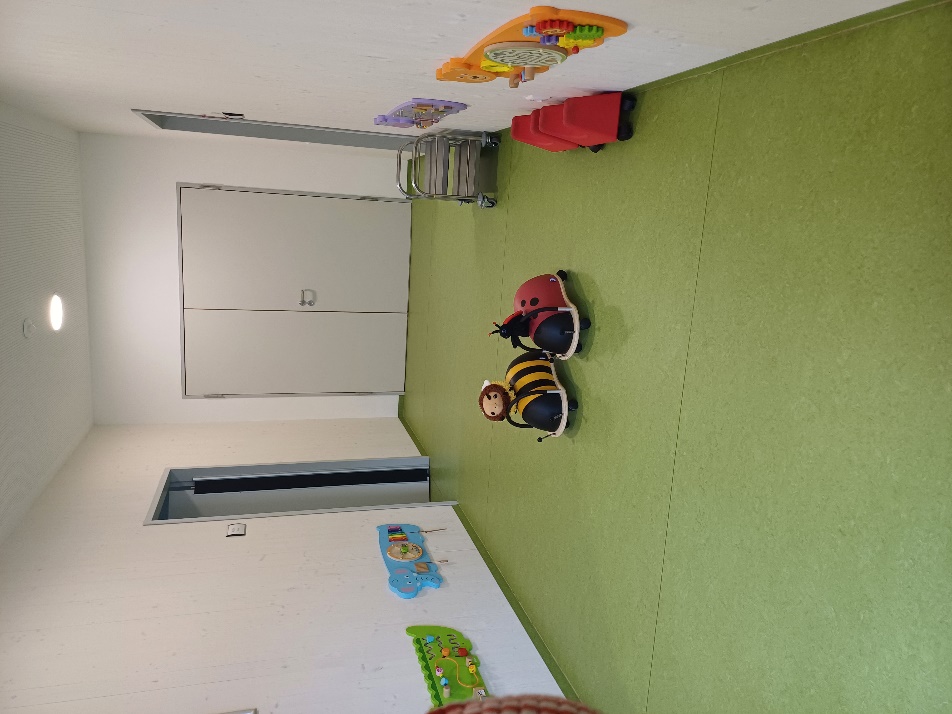 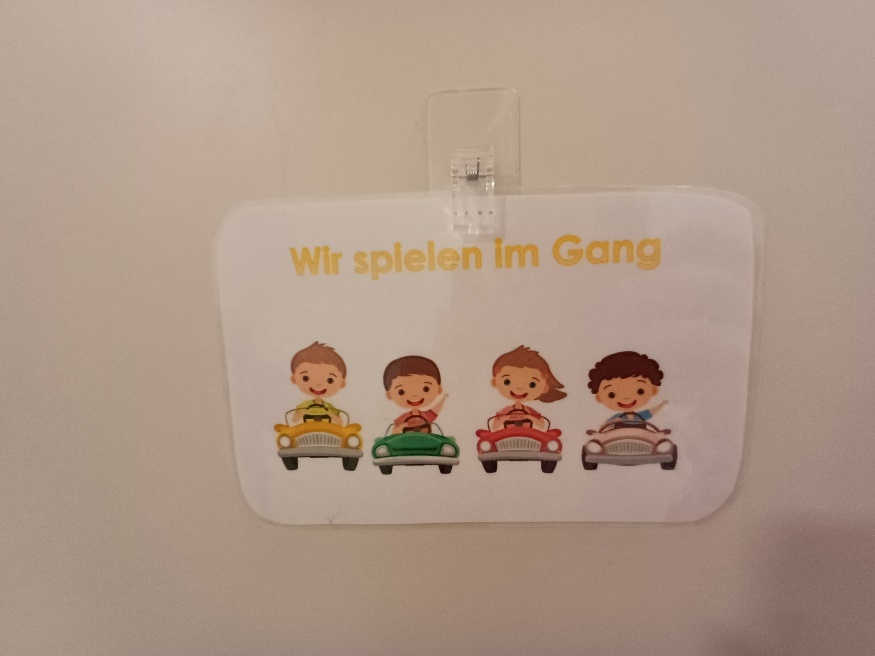 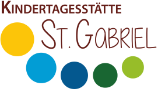 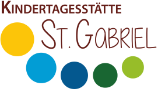 Unser Krippe –	die Räumlichkeiten 	   der Bienen und Käfer
Unser Krippe –	die Räumlichkeiten 	   der Bienen und Käfer
Unser Krippe –	die Räumlichkeiten 	   der Bienen und Käfer
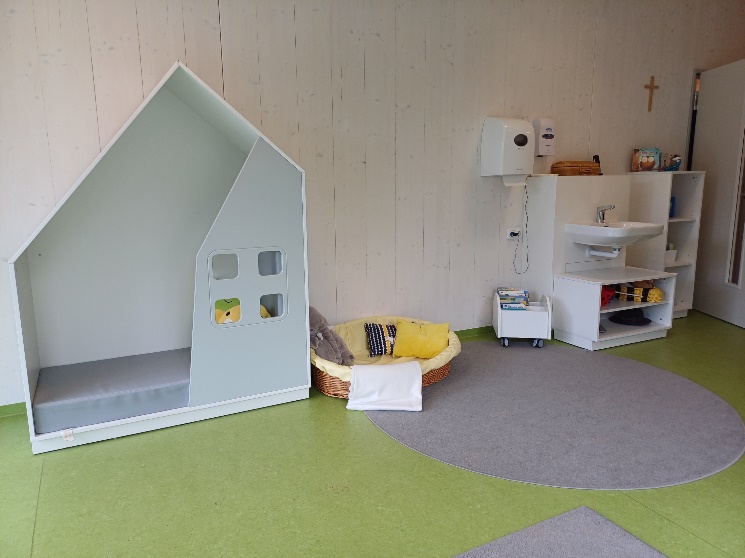 Willkommen in unserer Bienengruppe
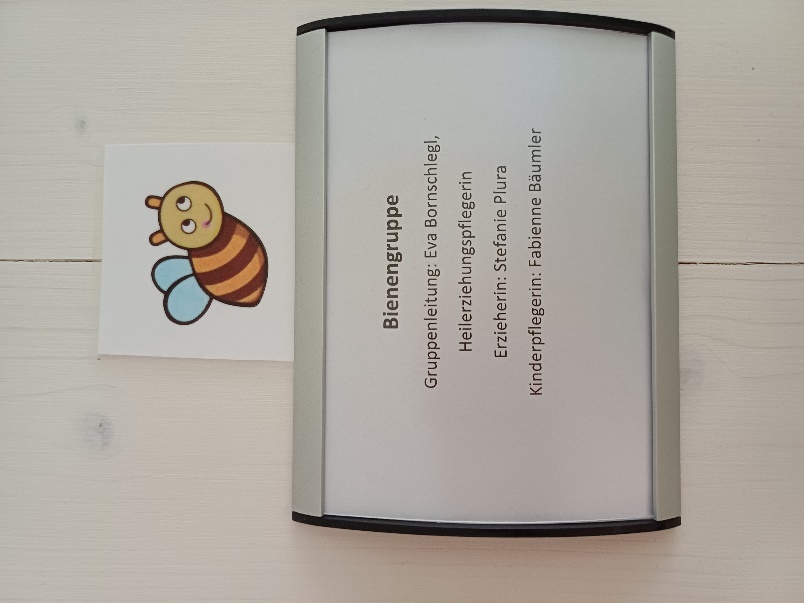 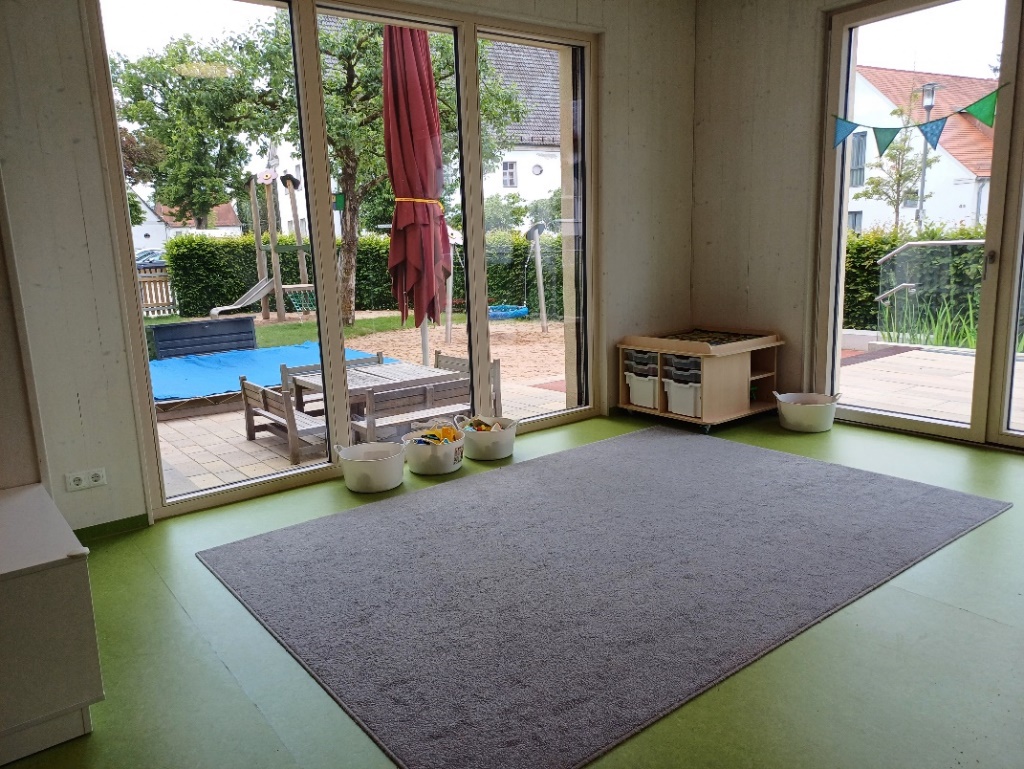 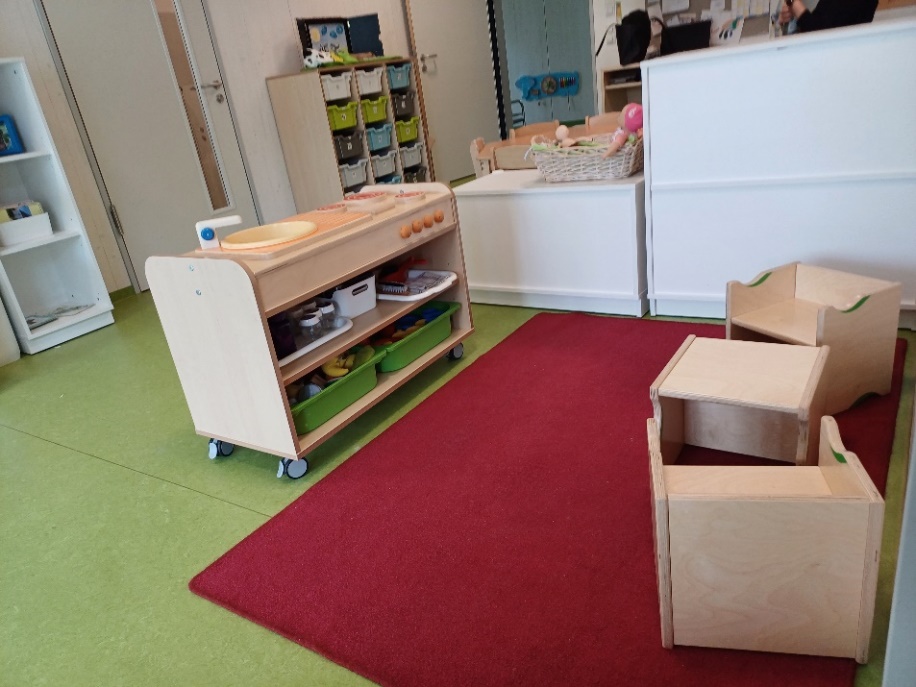 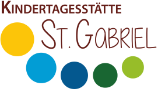 Unser Krippe –	die Räumlichkeiten 	   der Bienen und Käfer
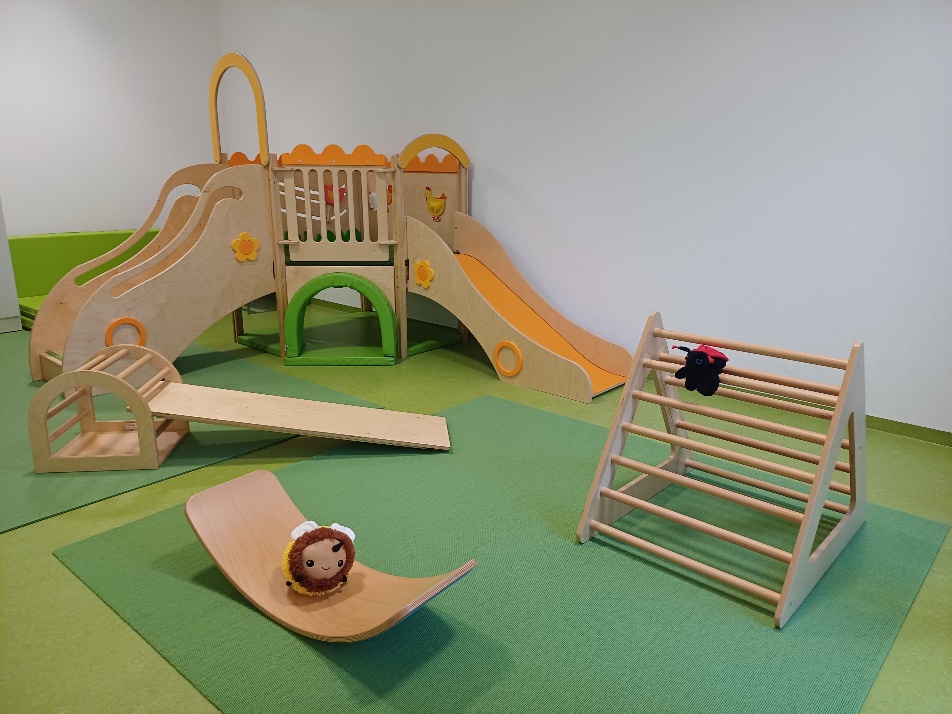 Der Funktionsraum der Bienengruppe: 
	-da unsere Schlaf-Bienen 	im Moment mit bei den 	Käfern schlafen, wurde 	unser Nebenraum zum 	Bewegungsraum 	umfunktioniert
	- hier finden sich eine 	Rutsche, Kletter- 	möglichkeiten, Balance-	möglichkeiten , Bälle und 	vieles mehr. Dabei 	erhalten die Kinder die 	Möglichkeit ihre 	motorischen Fähigkeiten 	auszubauen
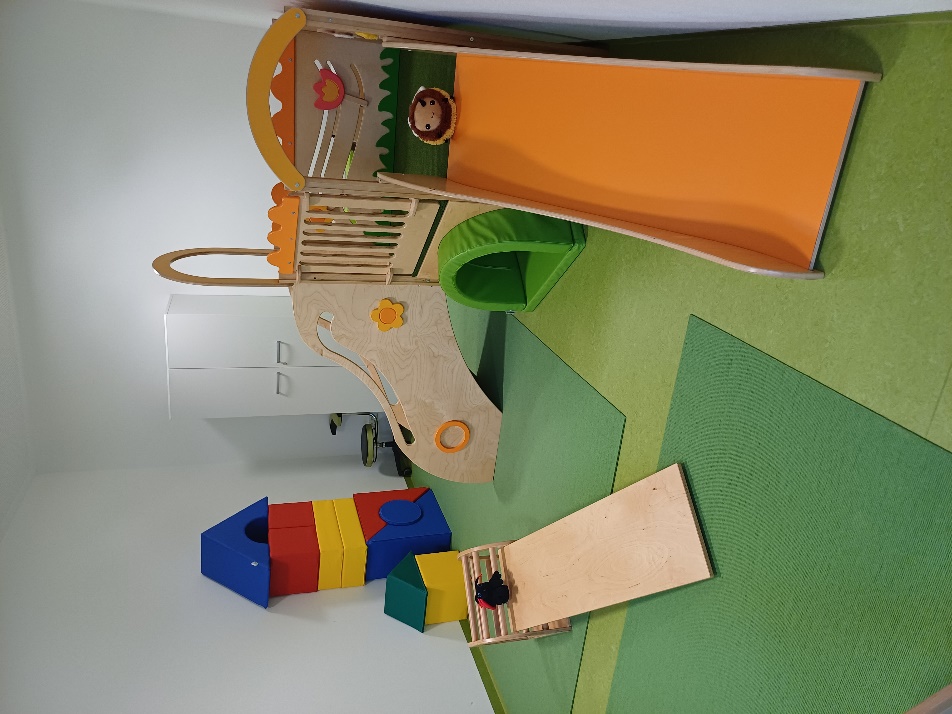 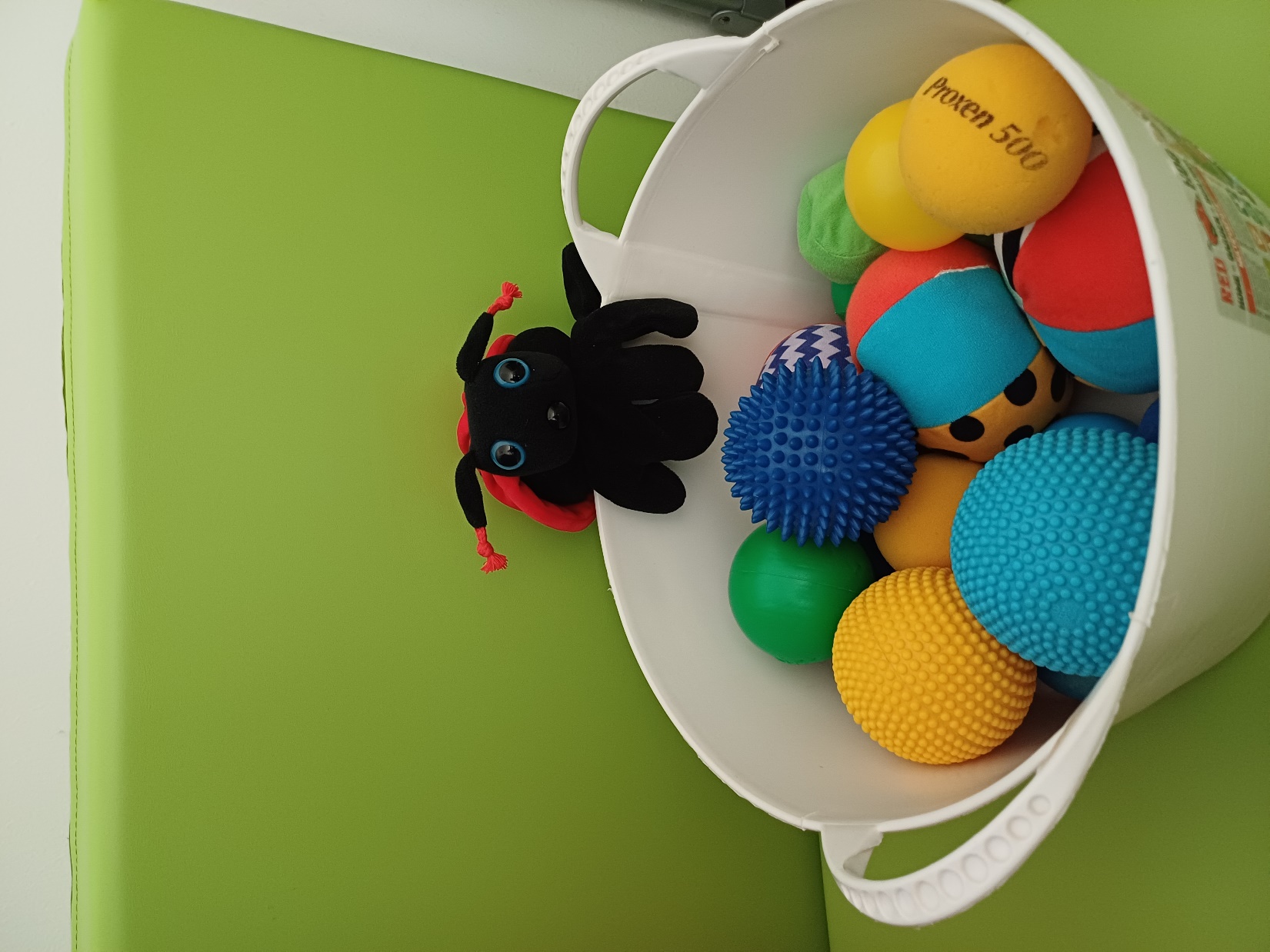 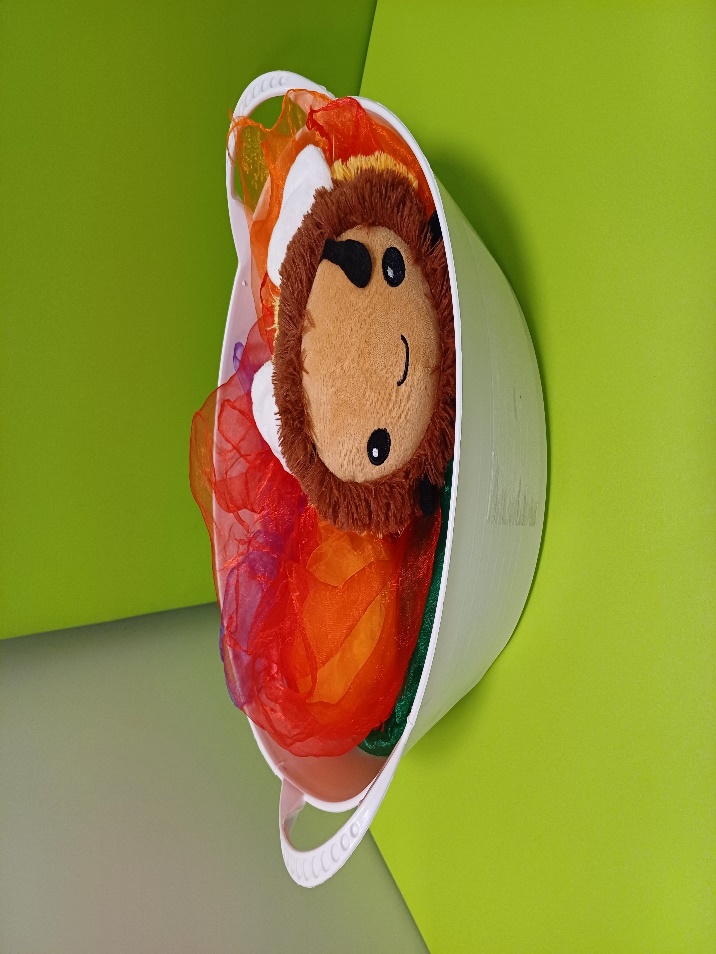 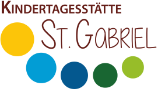 Unser Krippe –	die Räumlichkeiten 	   der Bienen und Käfer
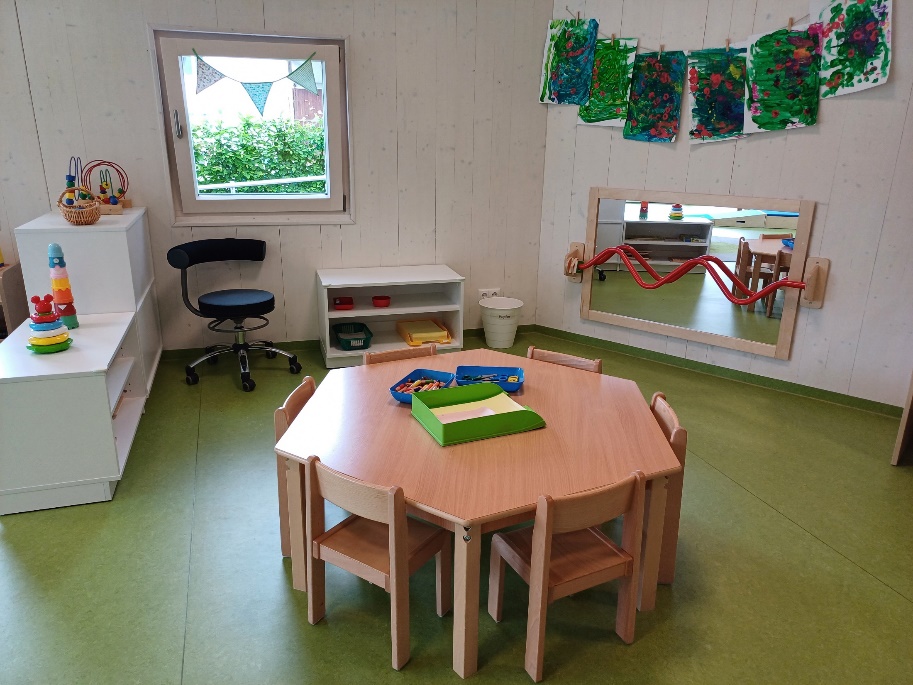 Willkommen in unserer Käfergruppe
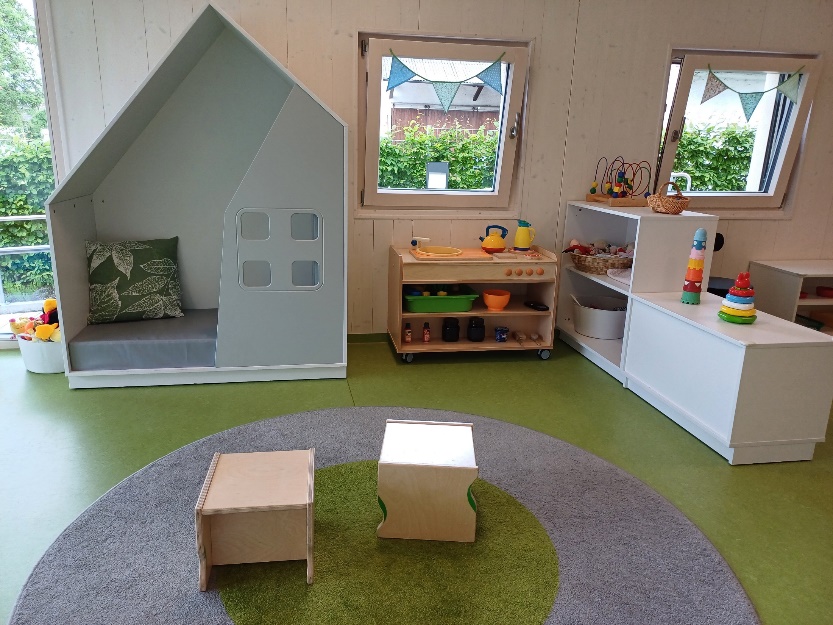 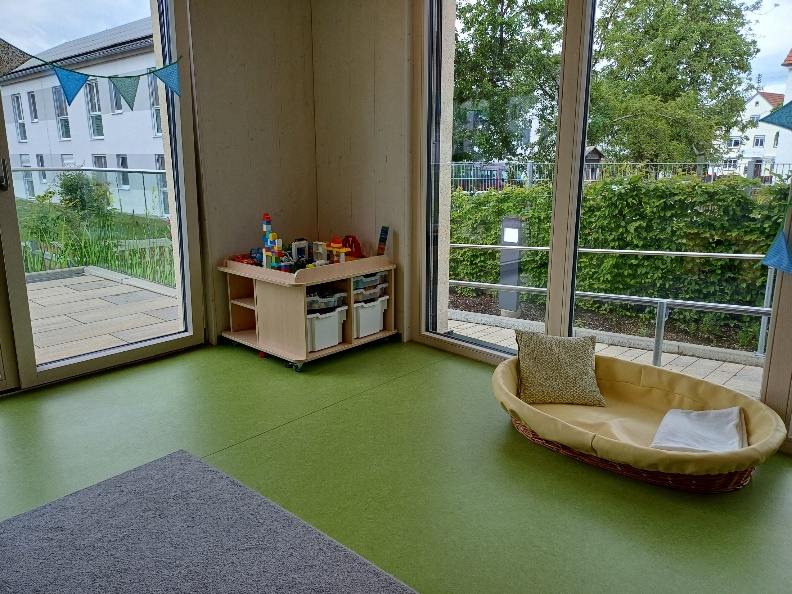 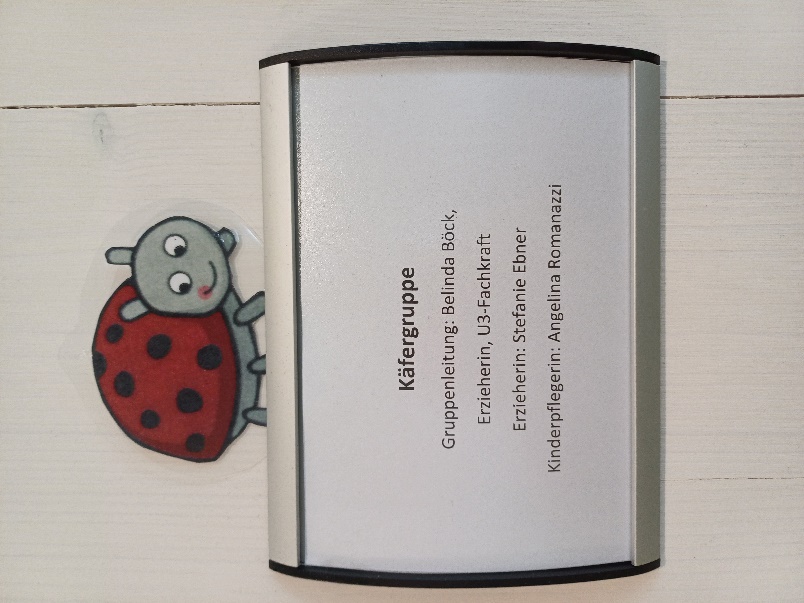 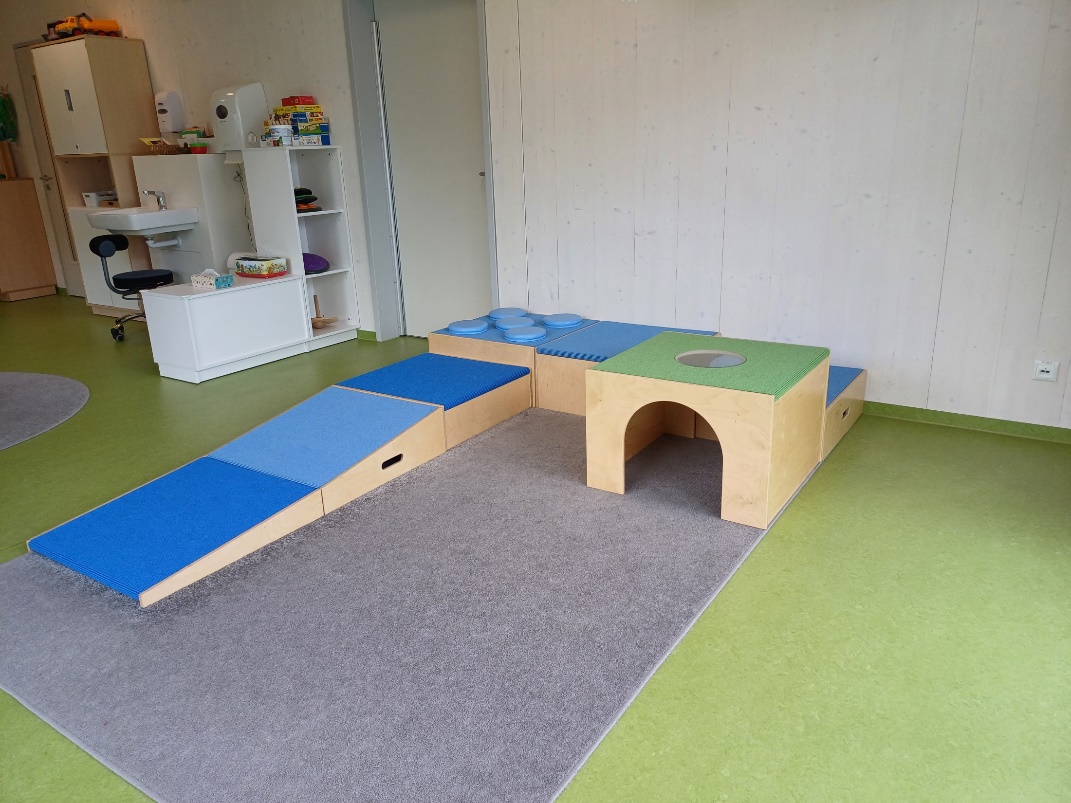 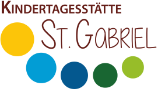 Unser Krippe –	die Räumlichkeiten 	   der Bienen und Käfer
Unser Krippe –	die Räumlichkeiten 	   der Bienen und Käfer
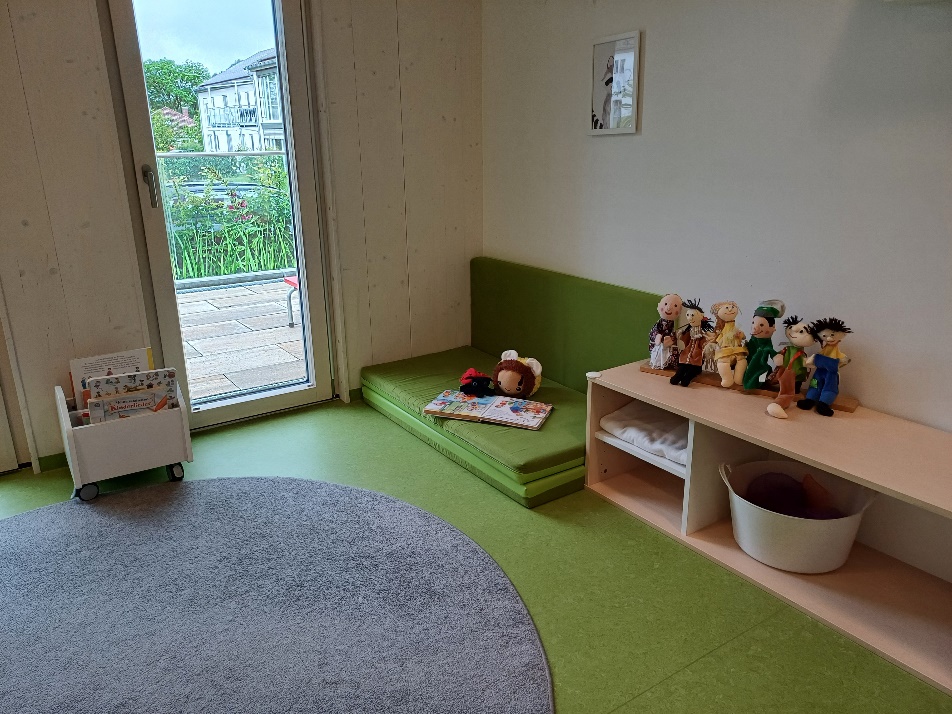 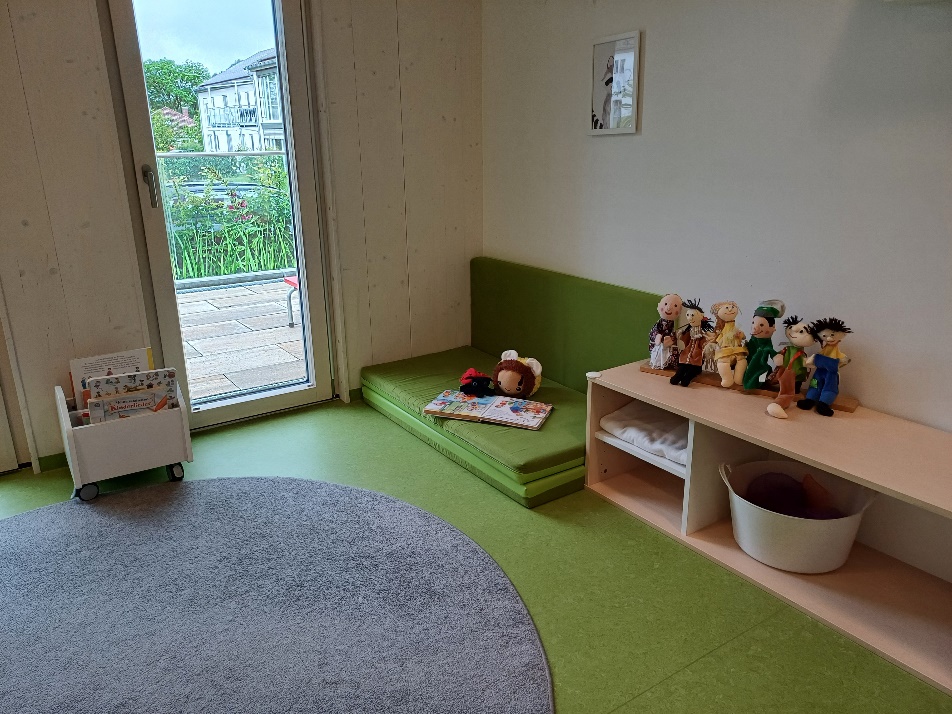 Der Funktionsraum der Käfergruppe:
	- hier findet sich während 	des Freispiels die 		Möglichkeit diesen als 	Leseraum zu nutzen und 	in die Welt der 	Geschichten und 		Entspannung 	einzutauchen
	-außerdem verwandelt 	sich der Raum Mittags 	zum Schlafraum. Indem 	das Spielmaterial den 	Betten der Schlafkinder 	weicht. Hier hat jedes 	Kind sein persönliches 	Bettchen.
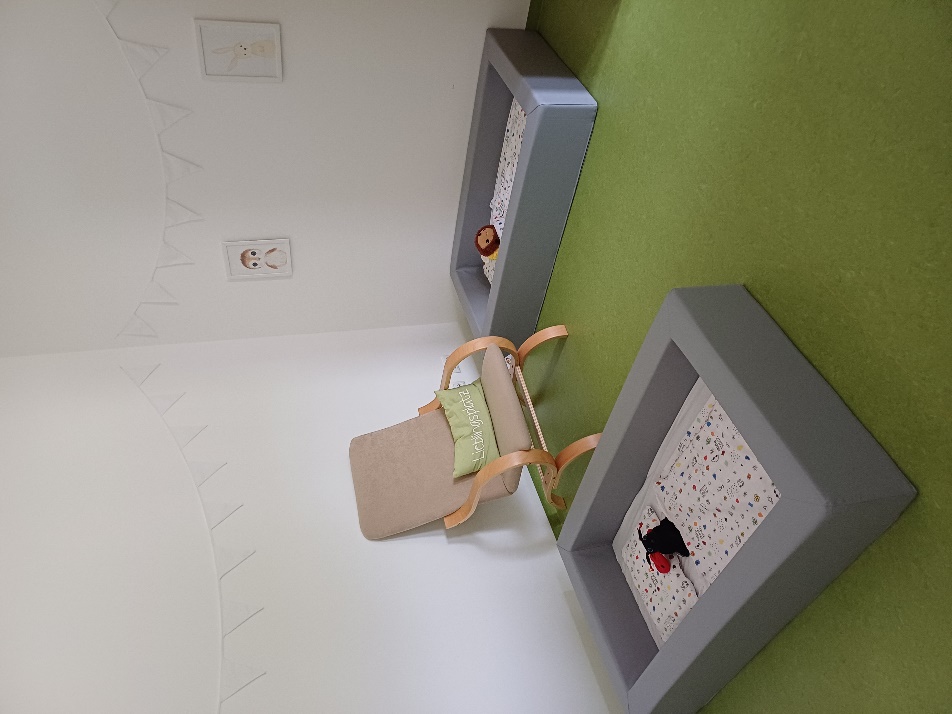 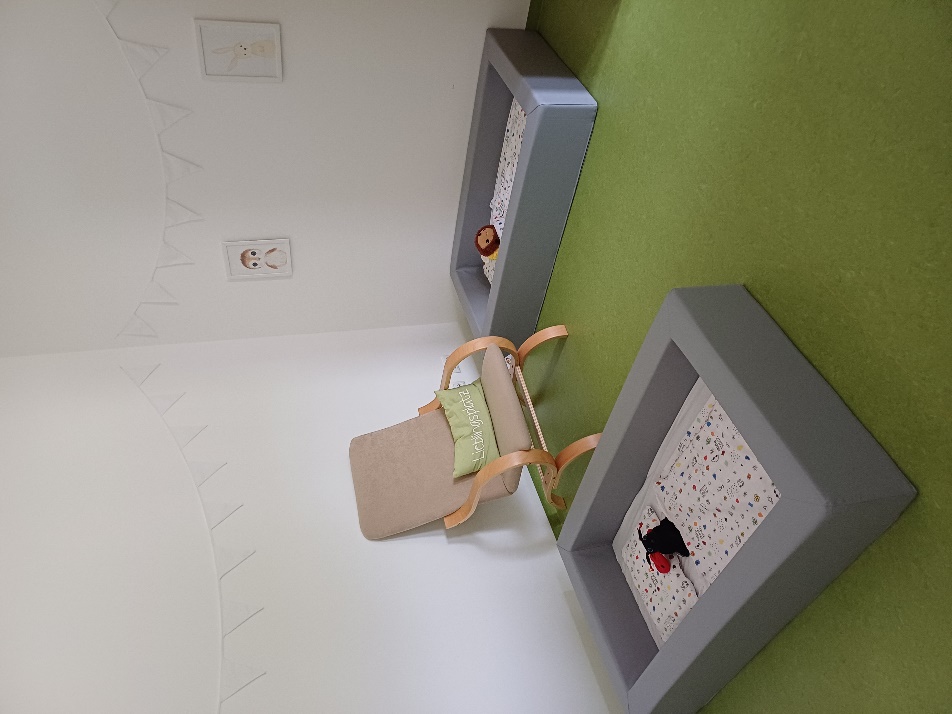 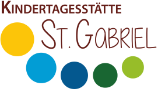 Unser Krippe –	die Räumlichkeiten 	   der Bienen und Käfer
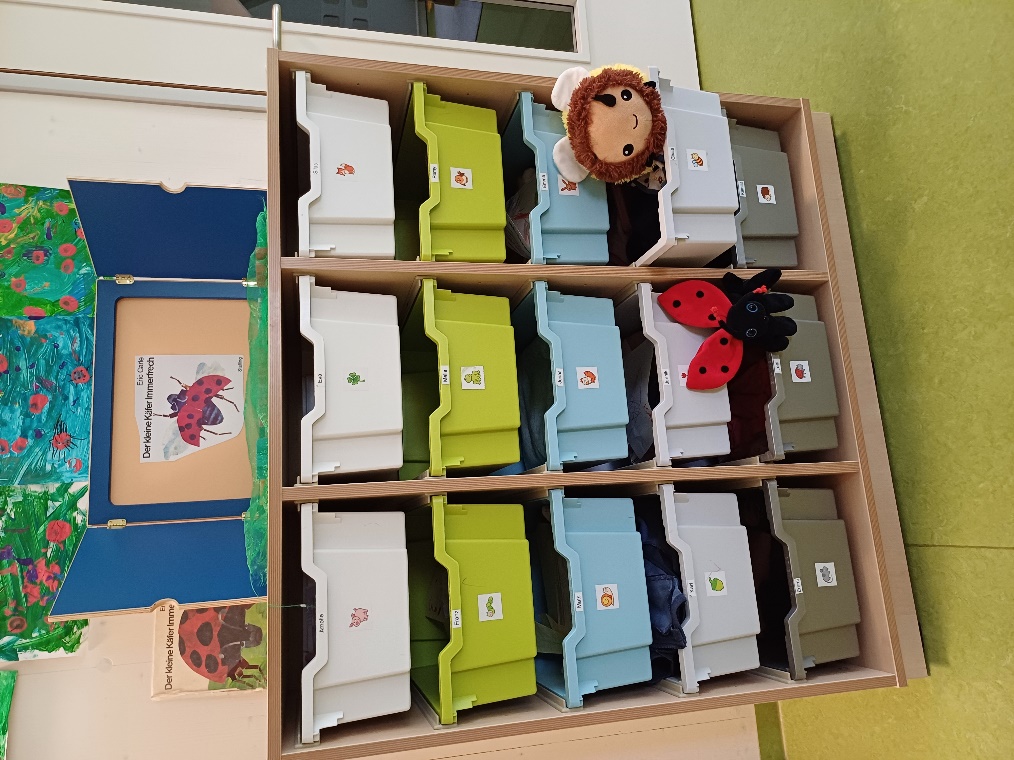 Platz für Persönliches
	- in der Bienen, sowie 	Käfergruppe erhält jedes 	Kind seine eigene 	Schublade, welche das 	Kind an seinem Symbol 	erkennen kann
	- hier findet sich Platz für 	persönliches – eigene 	Kunstwerke, das 	Kuscheltier, …
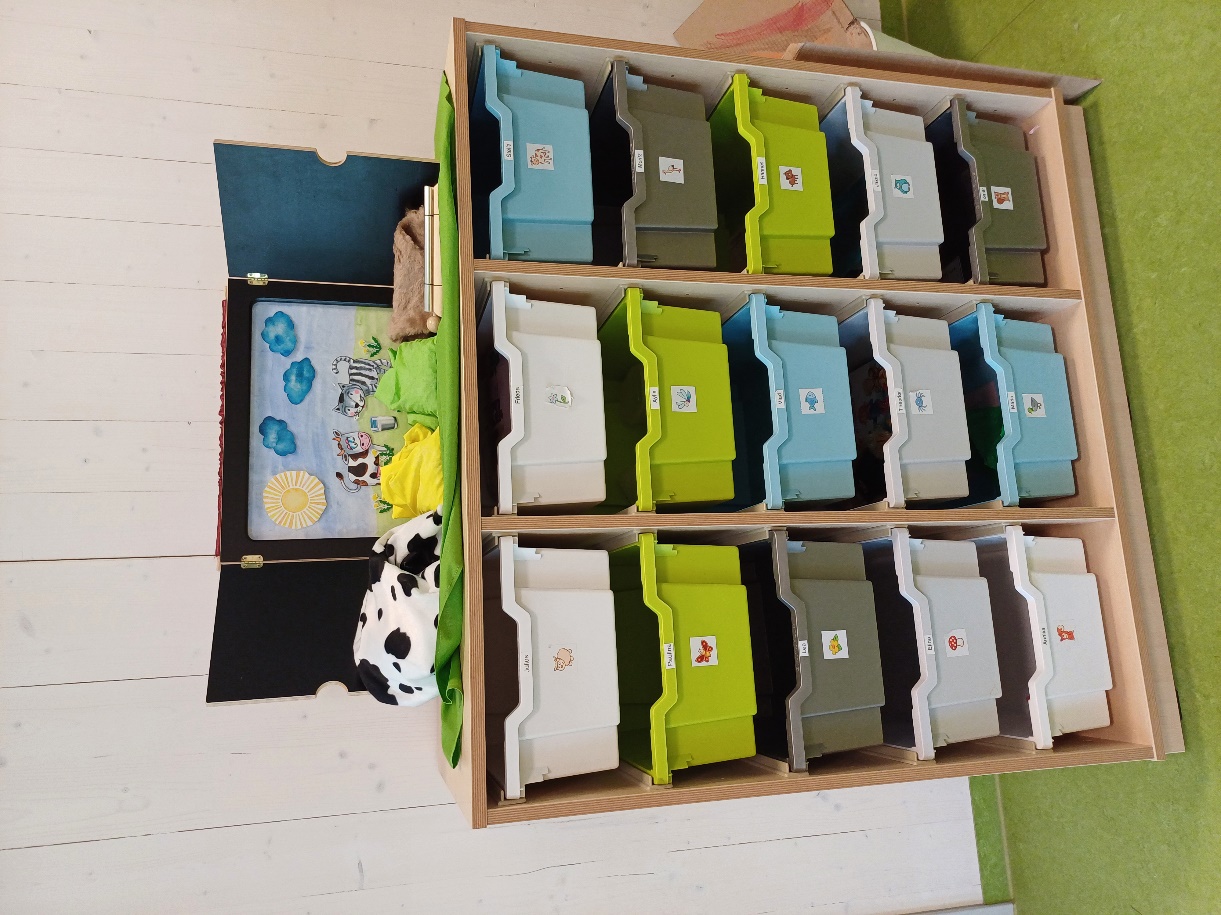 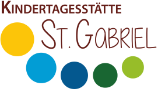 Unser Krippe –	die Räumlichkeiten 	   der Bienen und Käfer
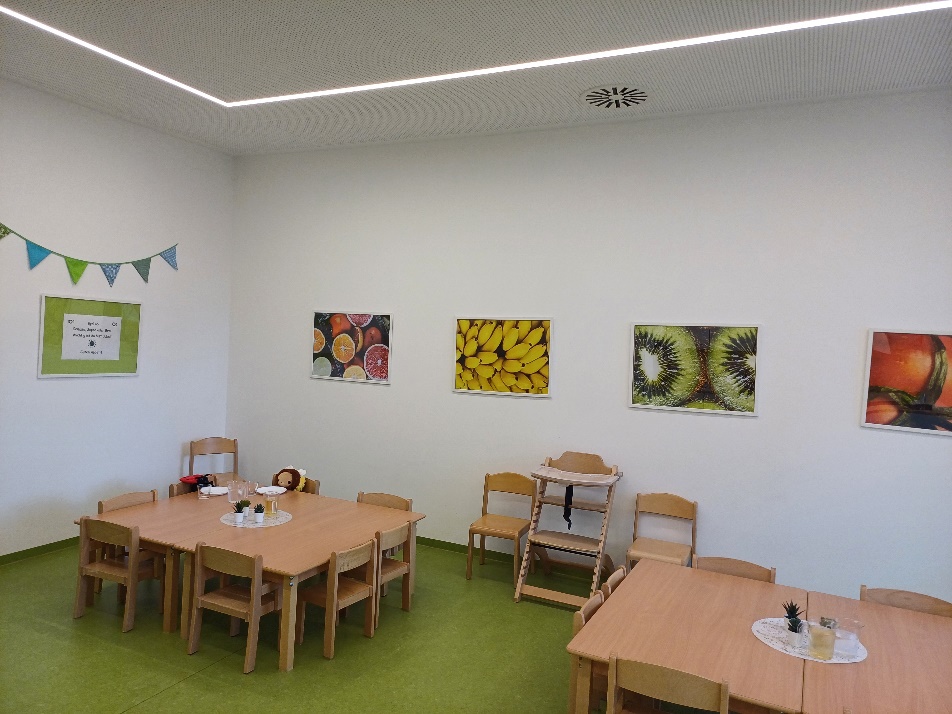 Unser eigenes kleines Restaurant 
	- hier finden wir Platz zum 	gemeinsamen Essen, 	kochen oder backen
	- auch nutzen wir es 	gerne in der Freispielzeit, 	um uns in Ruhe 	Aktivitäten am Tisch zu 	widmen
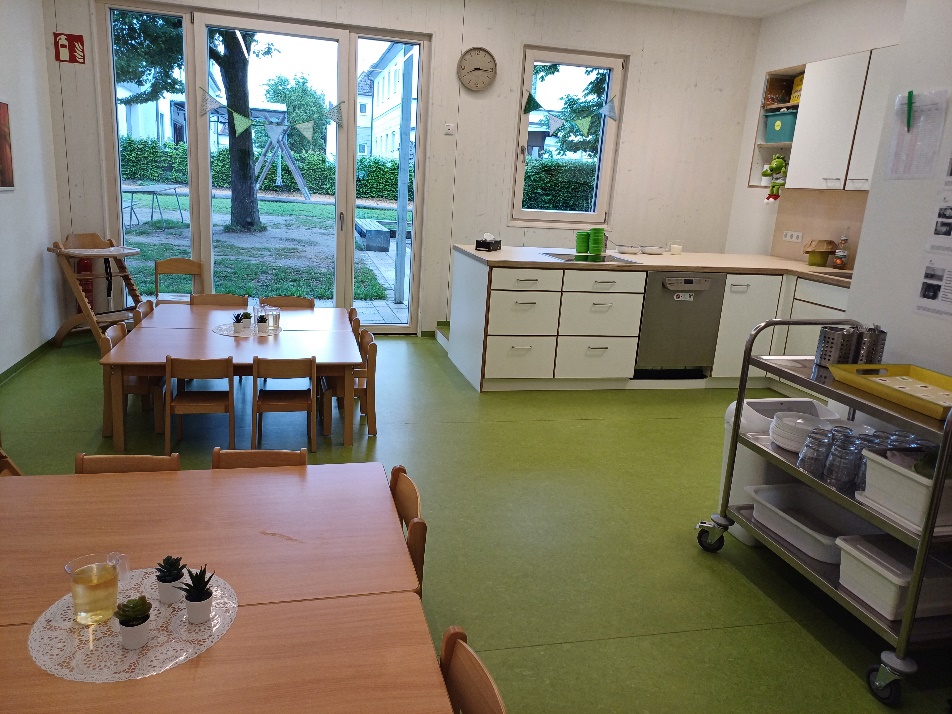 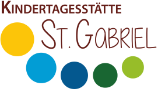 Unser Krippe –	die Räumlichkeiten 	   der Bienen und Käfer
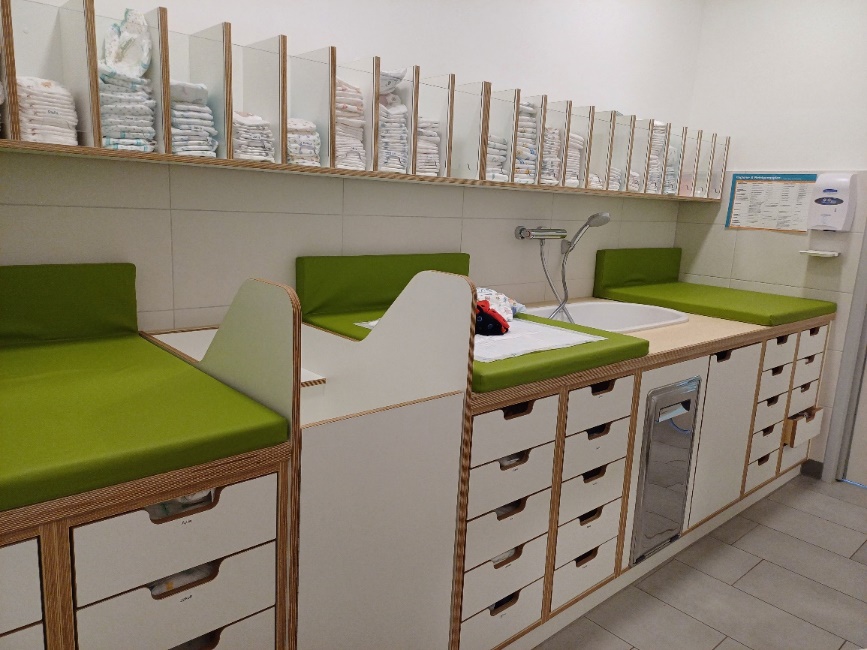 Unser Spa-Bereich > der Wickelbereich und die Toiletten 
	- unser Bad bietet den 	Kindern die Möglichkeiten 	vor und nach dem Essen 	ihre Hände zu waschen
	- sowie 4 Krippentoiletten 	die extra klein und somit 	perfekt für den 	selbstständigen 	Toilettengang sind
	-auch ein großer 	Wickelbereich bietet 	genügend Platz, um in 	entspannter Atmosphäre 	zu wickeln
	- zuletzt gibt es etwas 	versteckt auch eine 	Duschwanne für 	verschiedenste 	Wasserspiele und 	Experimente
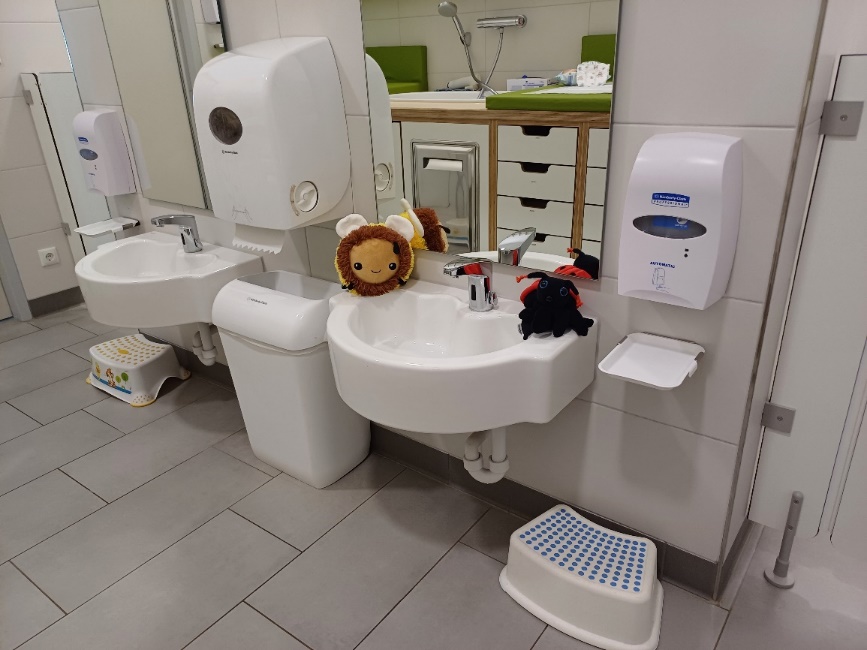 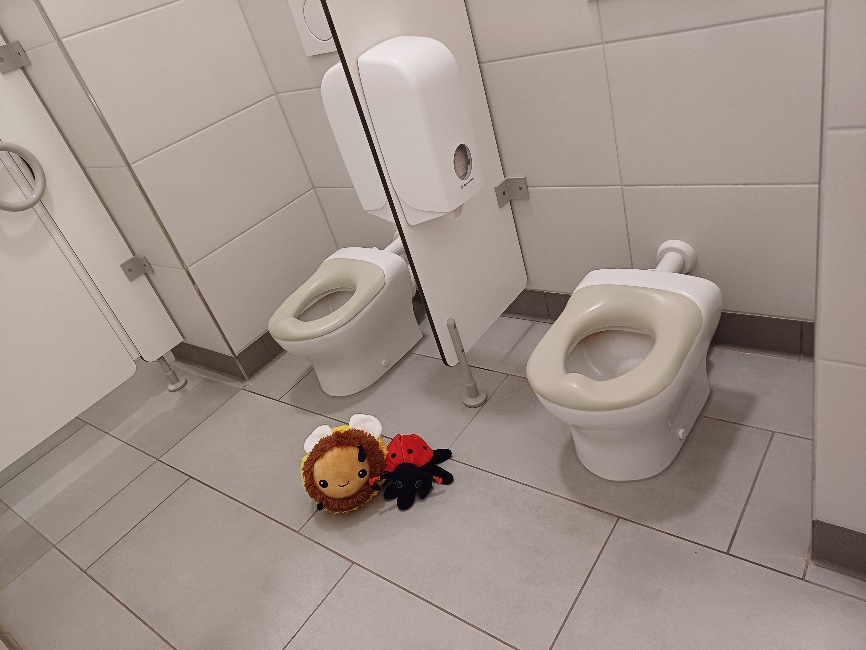 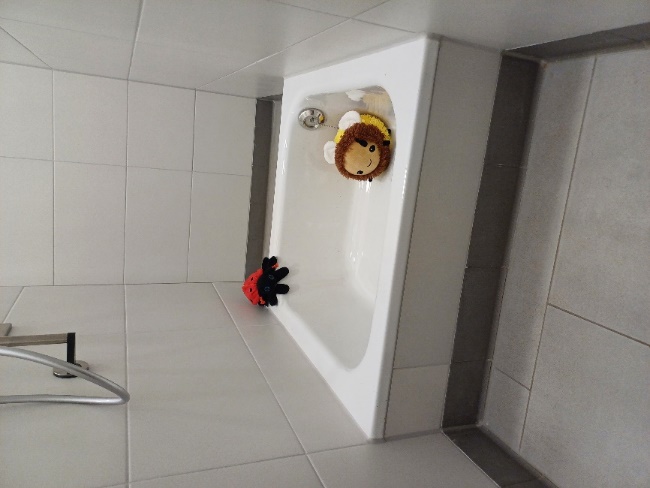 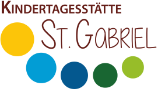 Unser Krippe –	die Räumlichkeiten 	   der Bienen und Käfer
Unser eigener 	Krippengarten
	- hier finden sich 	verschiedene Spiel-	gerätewie eine Rutsche, 	eine Nestschaukel, ein 	großzügiger Sandkasten, 	Gelegenheiten zum 	hinsitzen, …
	- eine großzügige Terrasse 	mit der Möglichkeit für 	Brotzeiten im Freien und 	vielem mehr
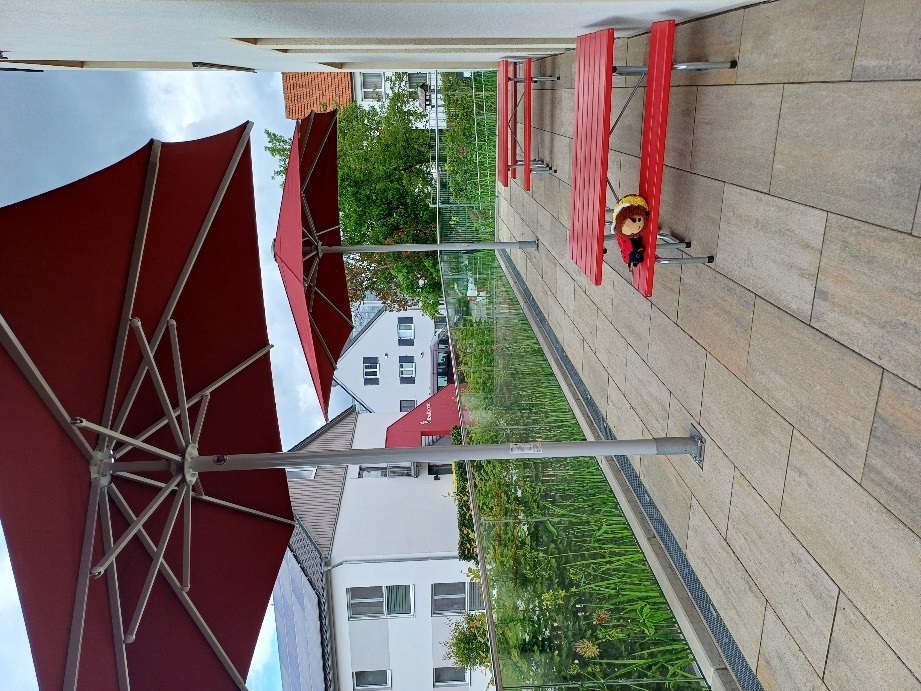 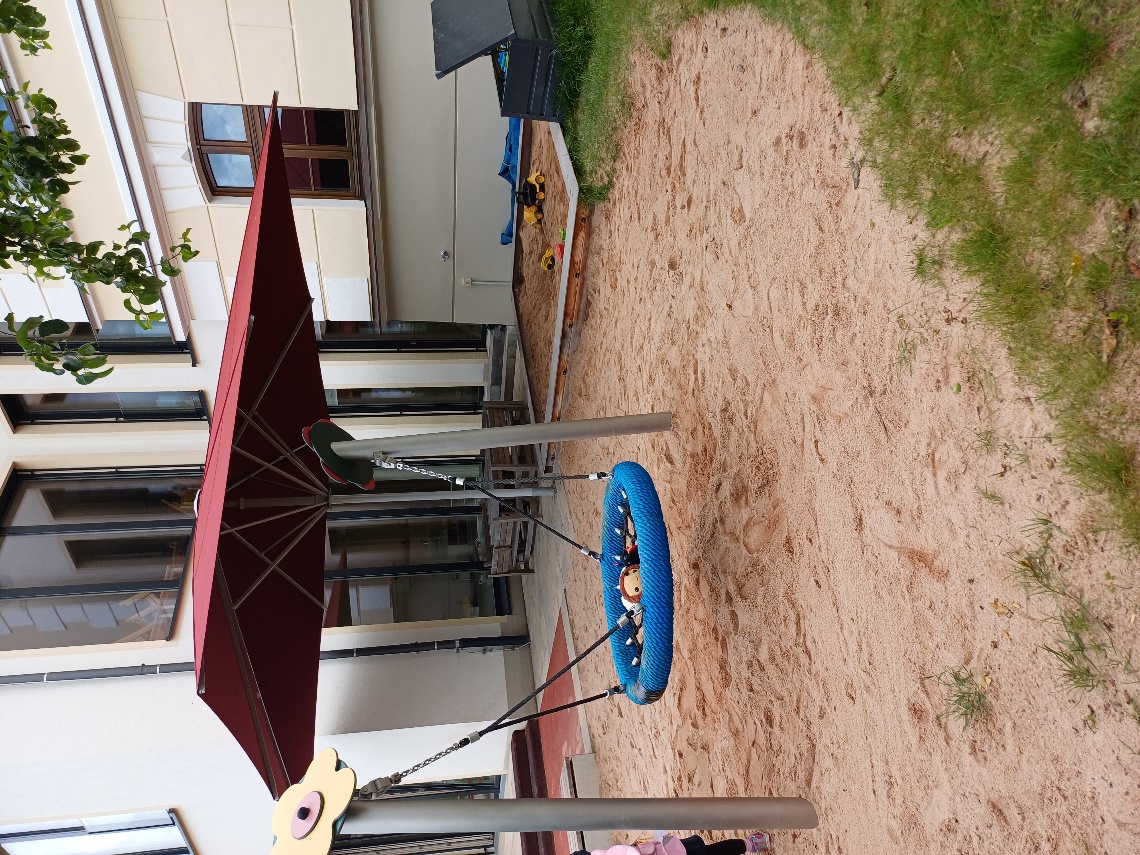 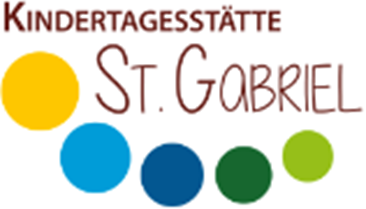 Unser Krippe –	der Alltag in unserer 	   Bienen- und Käfergruppe
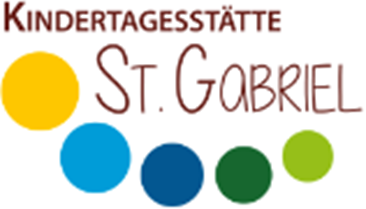 Unser Krippe –	der Alltag in unserer 	       Kinderkrippe
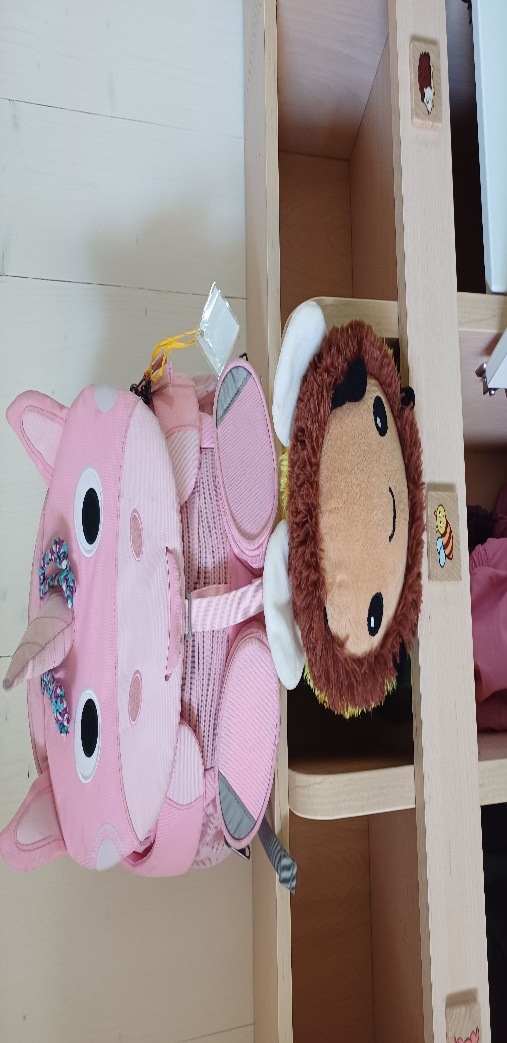 Hereinspaziert:
	- beim Betreten der 	Einrichtung, darf Ihr Kind 	sich zunächst am 	eigenen Garderoben- 	platz umziehen		
	- sobald die Hausschuhe 	am Fuß sind, darf sich mit 	der eigenen, 	mitgebrachten Brotzeit- 	dose auf den Weg zur 	Gruppe gemacht 	werden
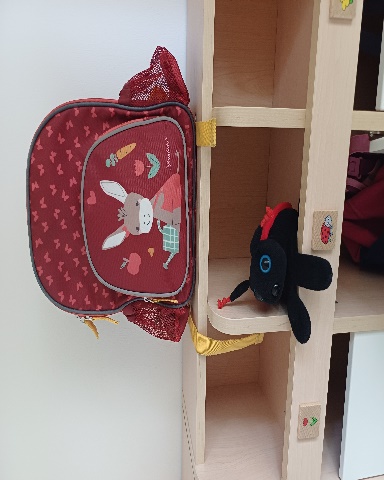 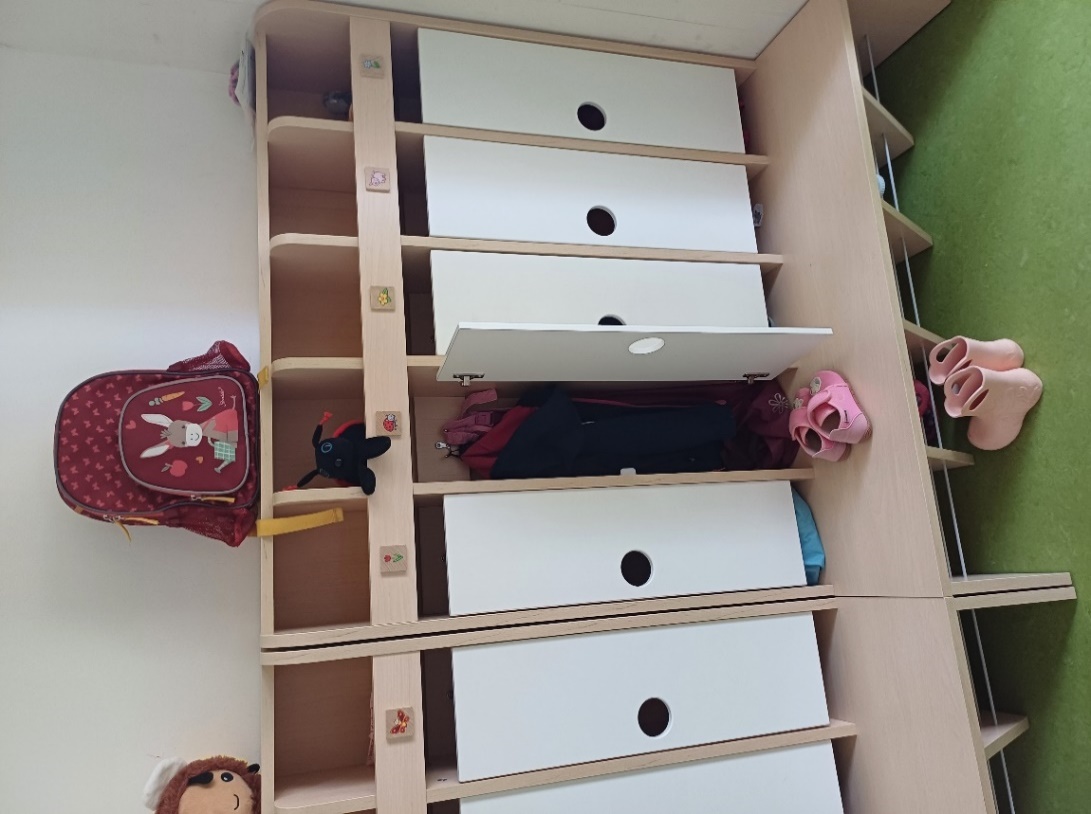 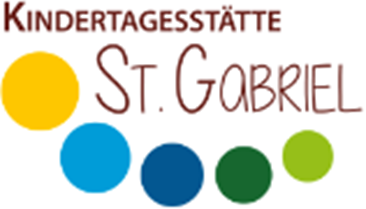 Unser Krippe –	der Alltag in unserer 	       Kinderkrippe
Unser Krippe –	der Alltag in unserer 	       Kinderkrippe
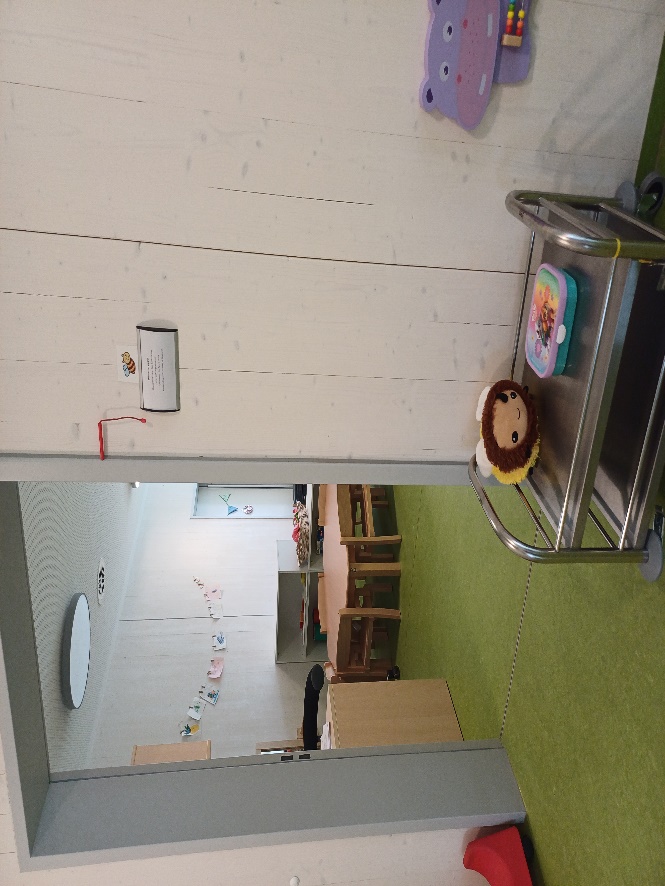 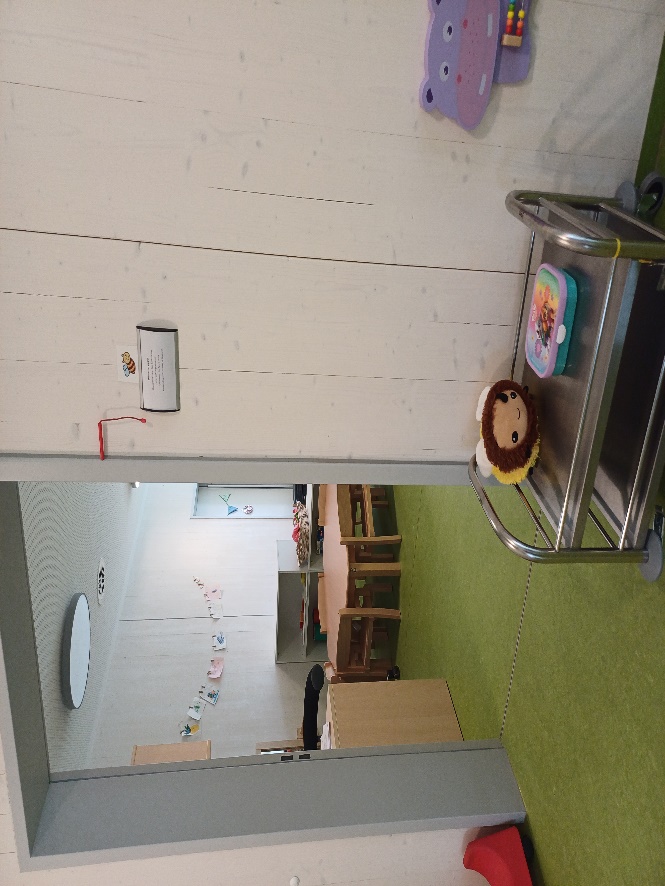 Die Vorbereitung auf den Abschied
	- auf dem Weg zur 	Gruppentüre, kann 	nochmal kurz der Mama- 	oder Papa-Tank beim 	Kind aufgefüllt werden
	- bevor die Brotzeitdose 	auf dem Servierwagen 	vor der Gruppe ihren 	Platz findet

Der Abschied
	- an der Gruppentüre heißt 	es dann Abschied nehmen 	und das Personal heißt Ihr 	Kind willkommen.
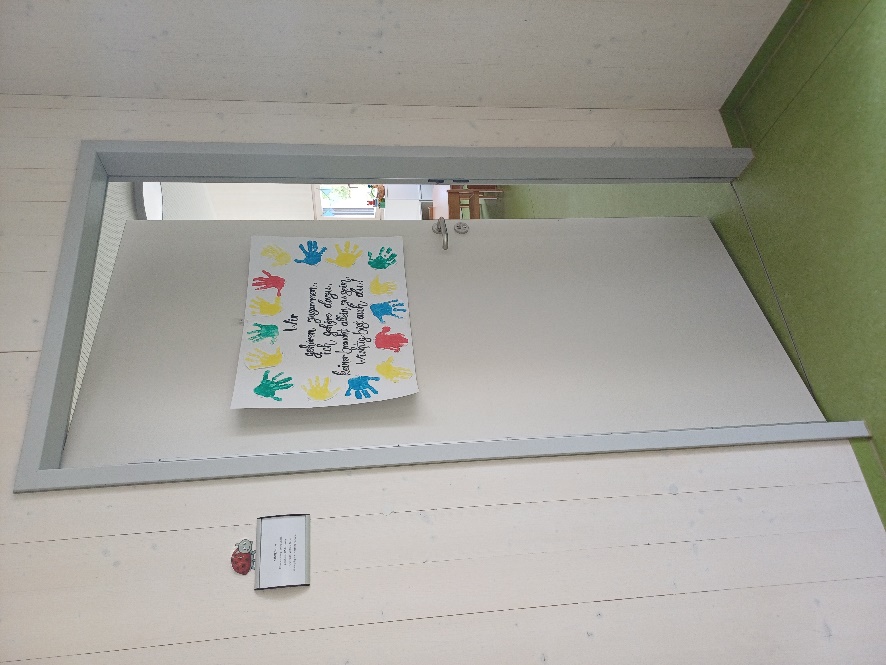 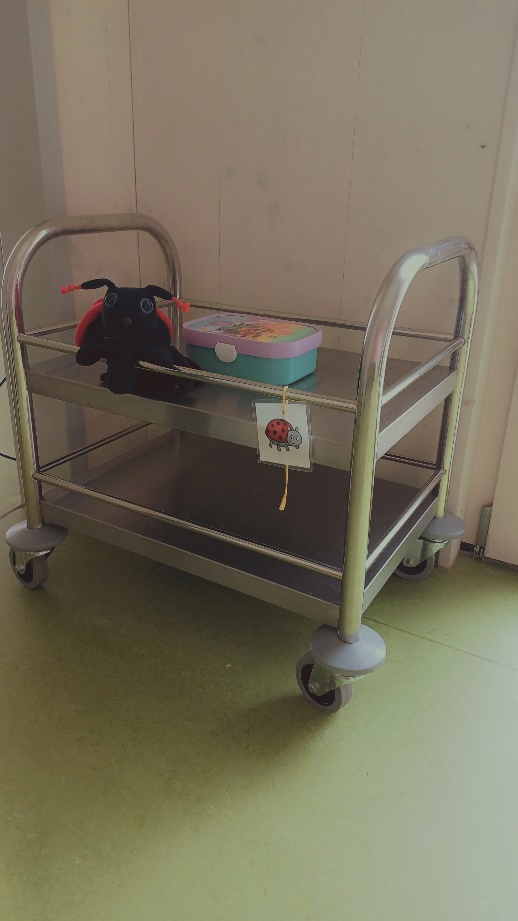 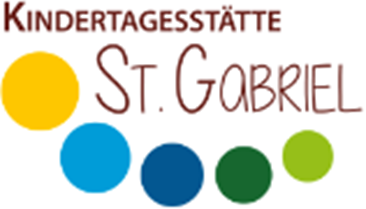 Unser Krippe –	der Alltag in unserer 	       Kinderkrippe
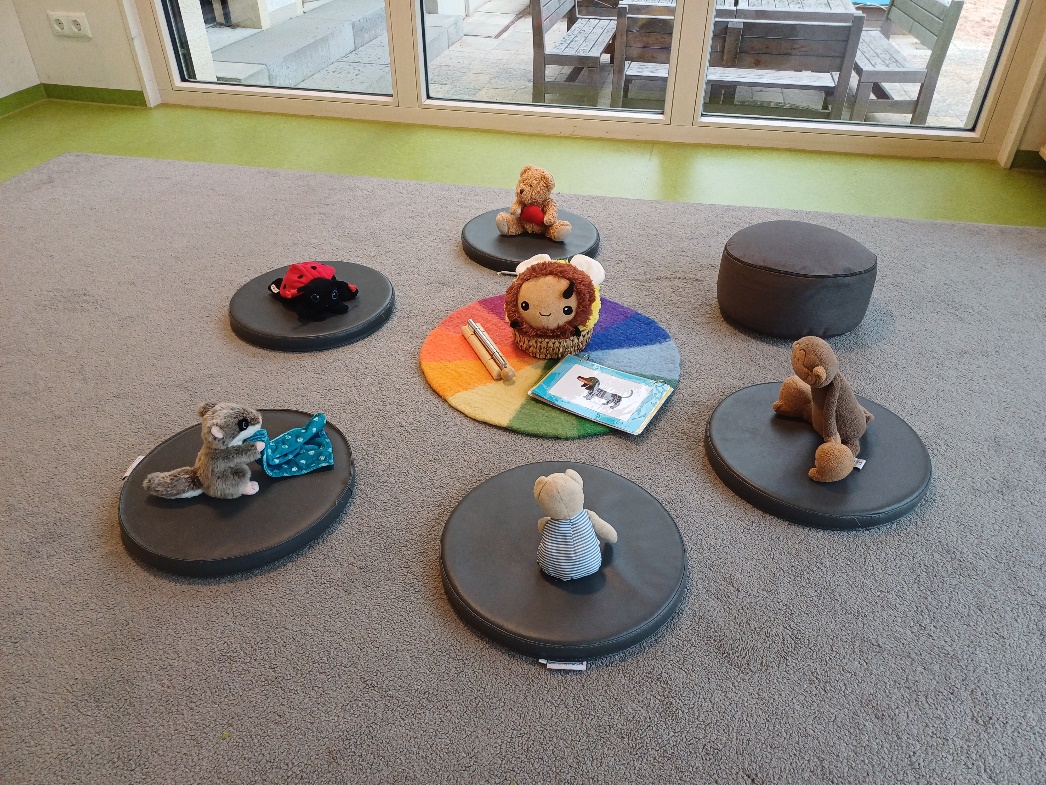 Der Morgenkreis
	- während der Freispielzeit 	findet in jeder Gruppe 	täglich auch ein individuell, 	auf die Bedürfnisse der 	Kinder abgestimmter 	Morgenkreis statt.

	- hier findet sich Platz für 	Fingerspiele und Lieder. 	Jahreskreisthemen, 	Projekte, Erzähltheater, 	Bildbetrachtungen, 	religiöse Themen und vieles 	mehr …
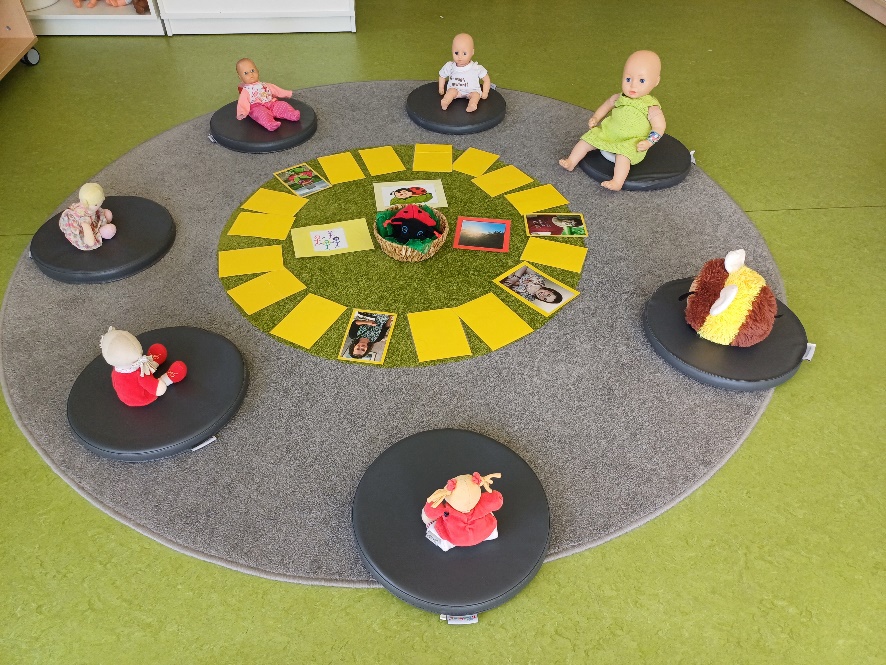 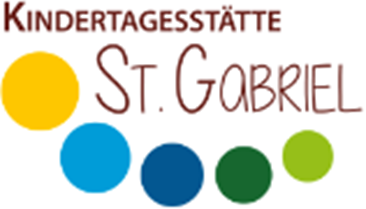 Unser Krippe –	der Alltag in unserer 	       Kinderkrippe
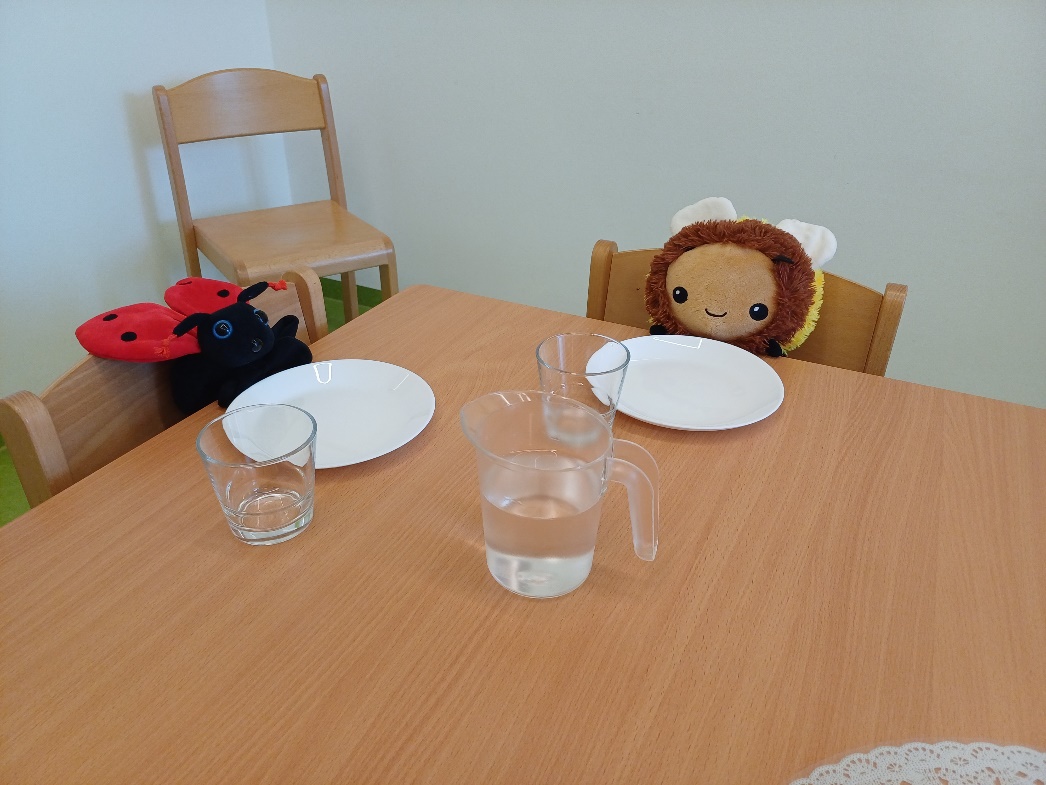 Frühstückszeit
	- angestrebt ist auch bei 	uns in der Krippe eine 	offene Frühstücksituation, 	in der die Kinder selbst 	entscheiden dürfen, wann 	sie zum Essen gehen wollen

	- gefrühstückt wird mit der 	eigenen Dose und das 	Angebot wird vom 	Kindergarten durch 	Müslitage, gemeinsame 	Koch- oder Backtage 	ergänzt.
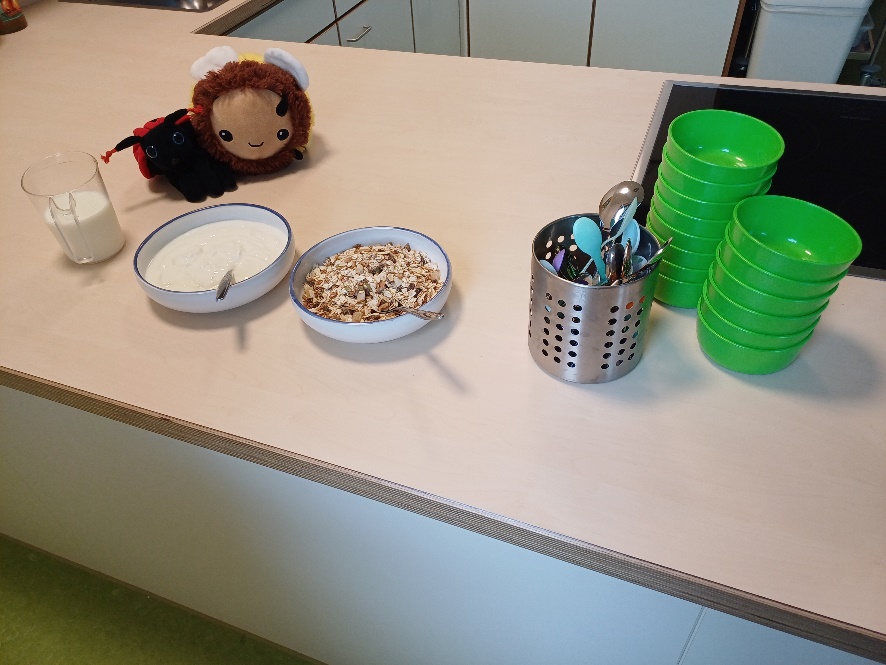 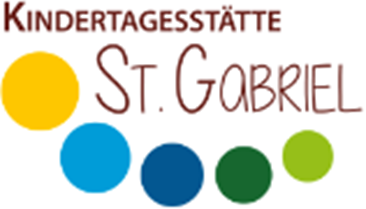 Unser Krippe –	der Alltag in unserer 	       Kinderkrippe
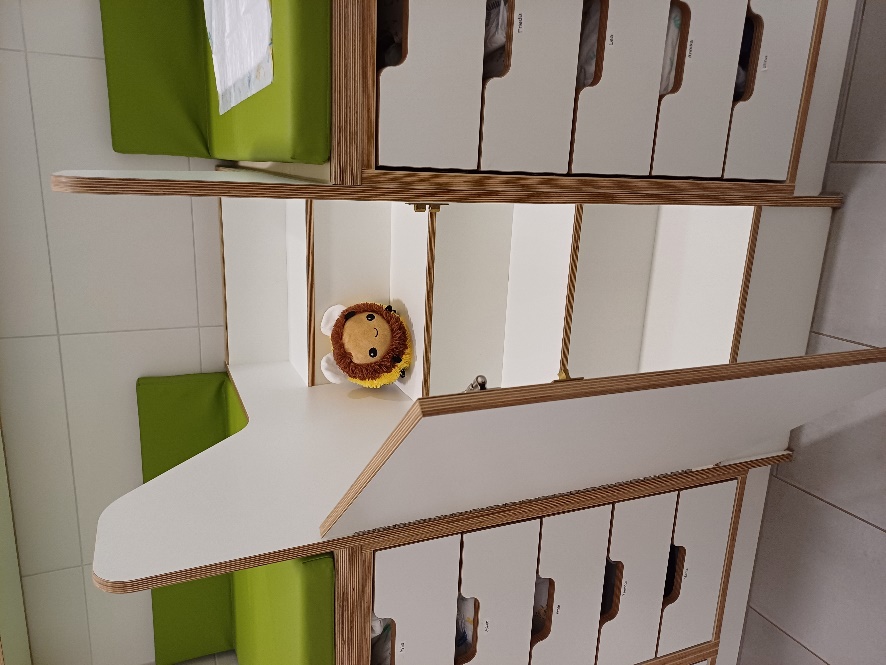 Eine frische Windel?		
	- bei Bedarf oder in 	regelmäßigen Abständen 	erhalten die Kinder bei uns 	auch eine frische Windel   	> hierbei achten wir auf 	Selbstständigkeit und einen 	bewussten Ablauf mit den 	Kindern. Daher dürfen die 	Kinder sich aktiv am Prozess 	beteiligen.

	- auch nutzen wir die 	Situation gerne zur 	Kommunikationsmöglich-	keit und Beziehungsaufbau
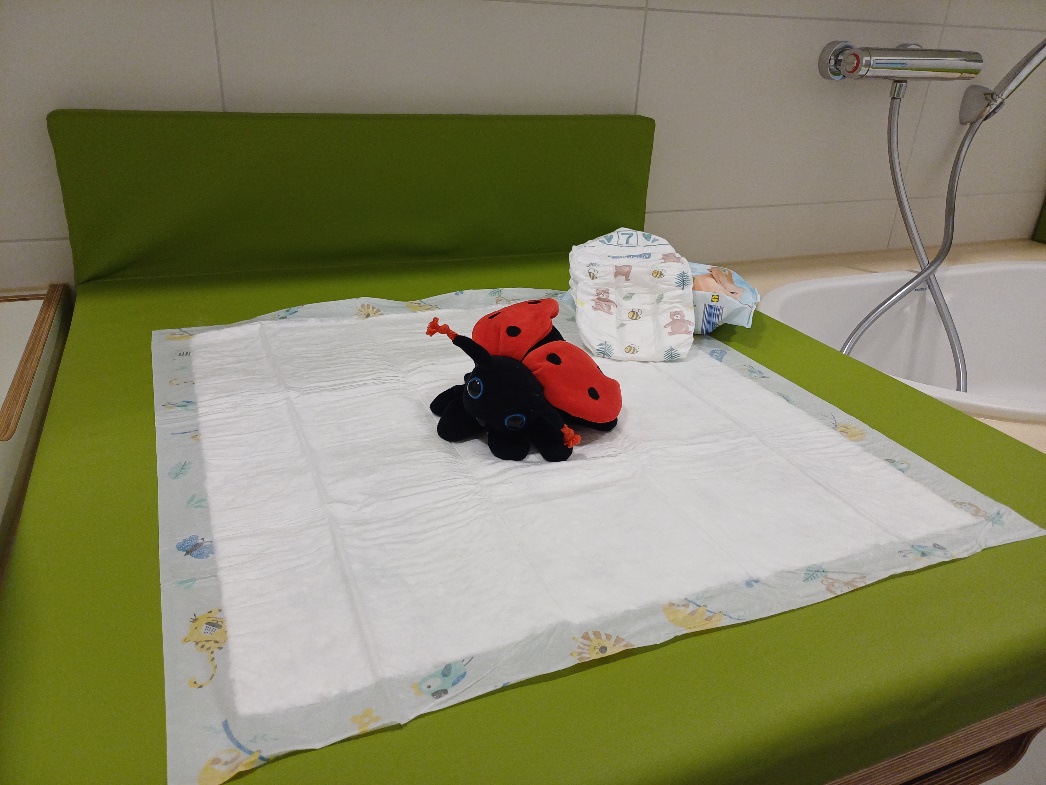 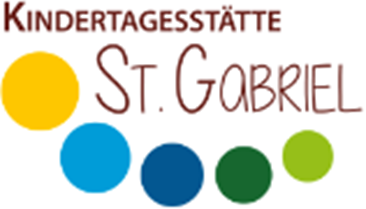 Unser Krippe –	der Alltag in unserer 	       Kinderkrippe
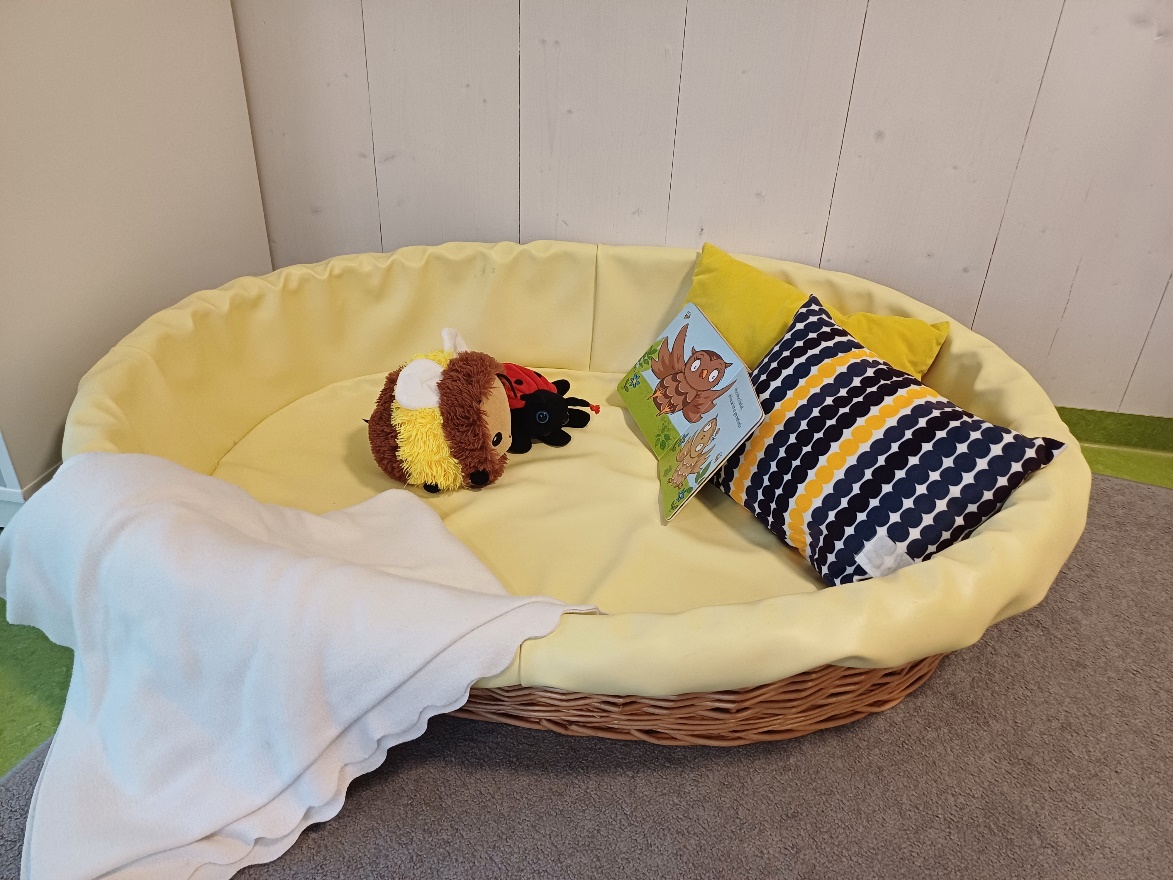 Freispiel
	… Zeit für 		Buchbetrachtungen, 	gemeinsame Gespräche, 	Ich-Buch Betrachtungen 	und vieles mehr
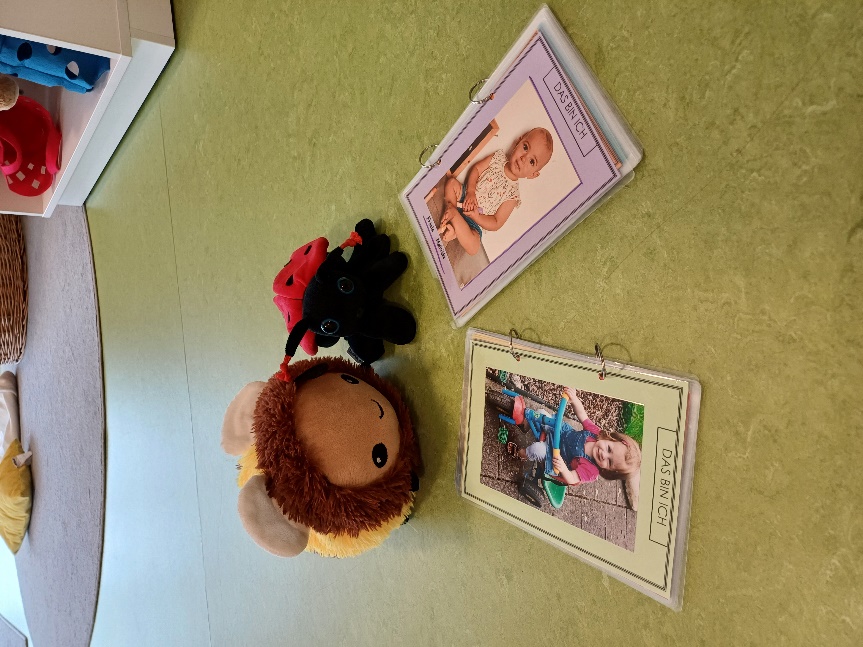 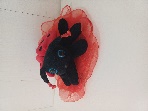 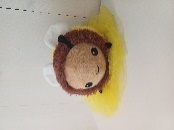 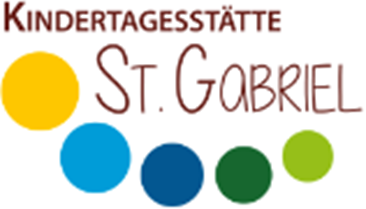 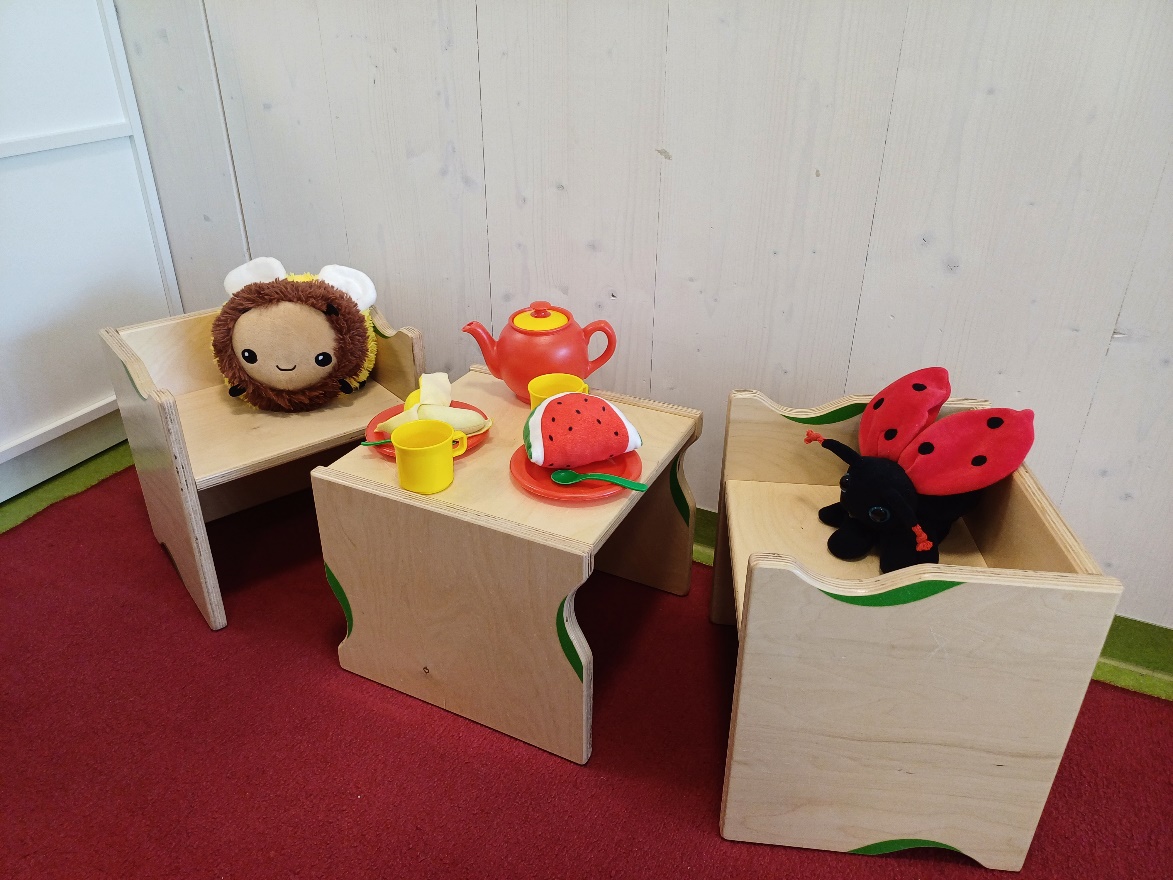 Unser Krippe –	der Alltag in unserer 	       Kinderkrippe
Freispiel
	… Zeit für erste Rollenspiele 	und das nachspielen, 	sowie verarbeiten erlebter 	oder beobachteter 	Situationen
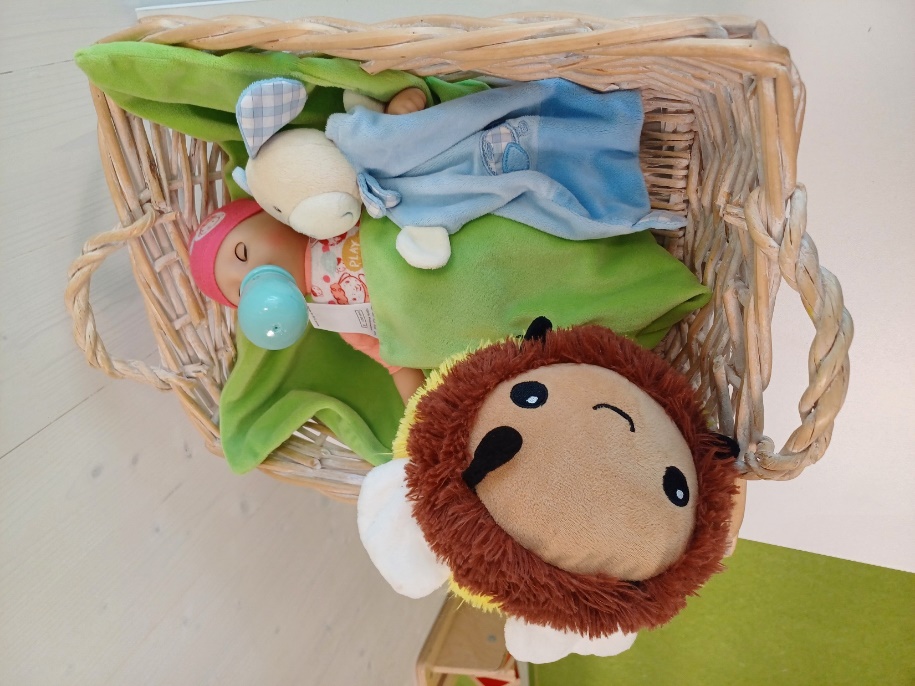 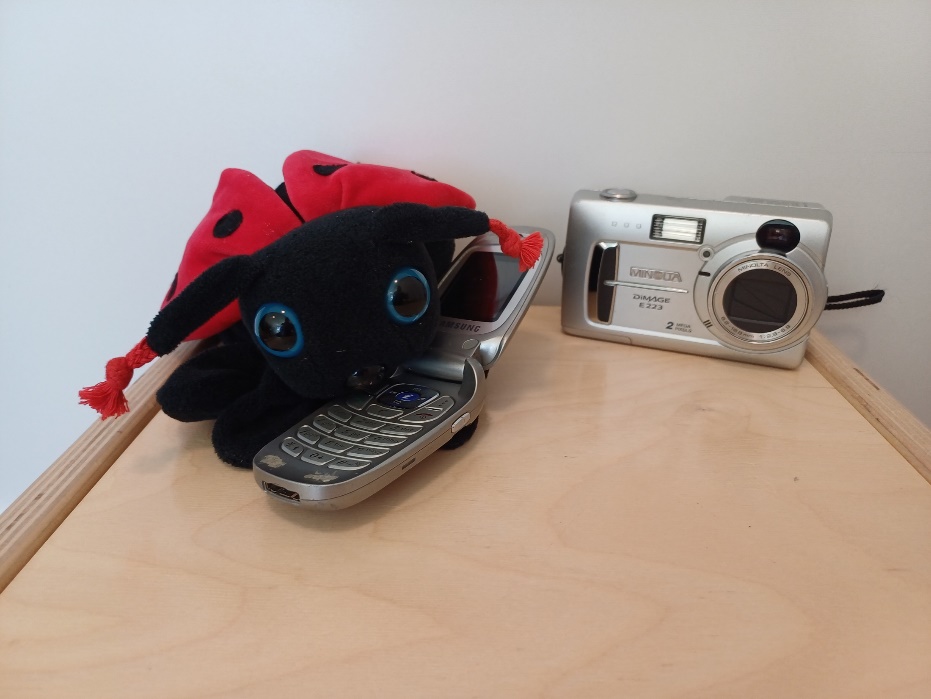 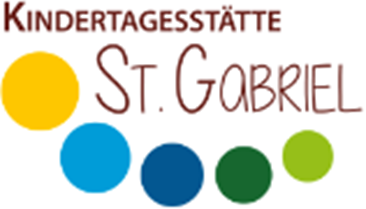 Unser Krippe –	der Alltag in unserer 	       Kinderkrippe
Freispiel
	… Zeit für 	konzentriertes 	Arbeiten und Forschen – 	bei verschiedensten 	Impulsen, beim Puzzeln, 	beim Malen, bei ersten 	Spielen, bei Aktionstabletts 	und vielem mehr
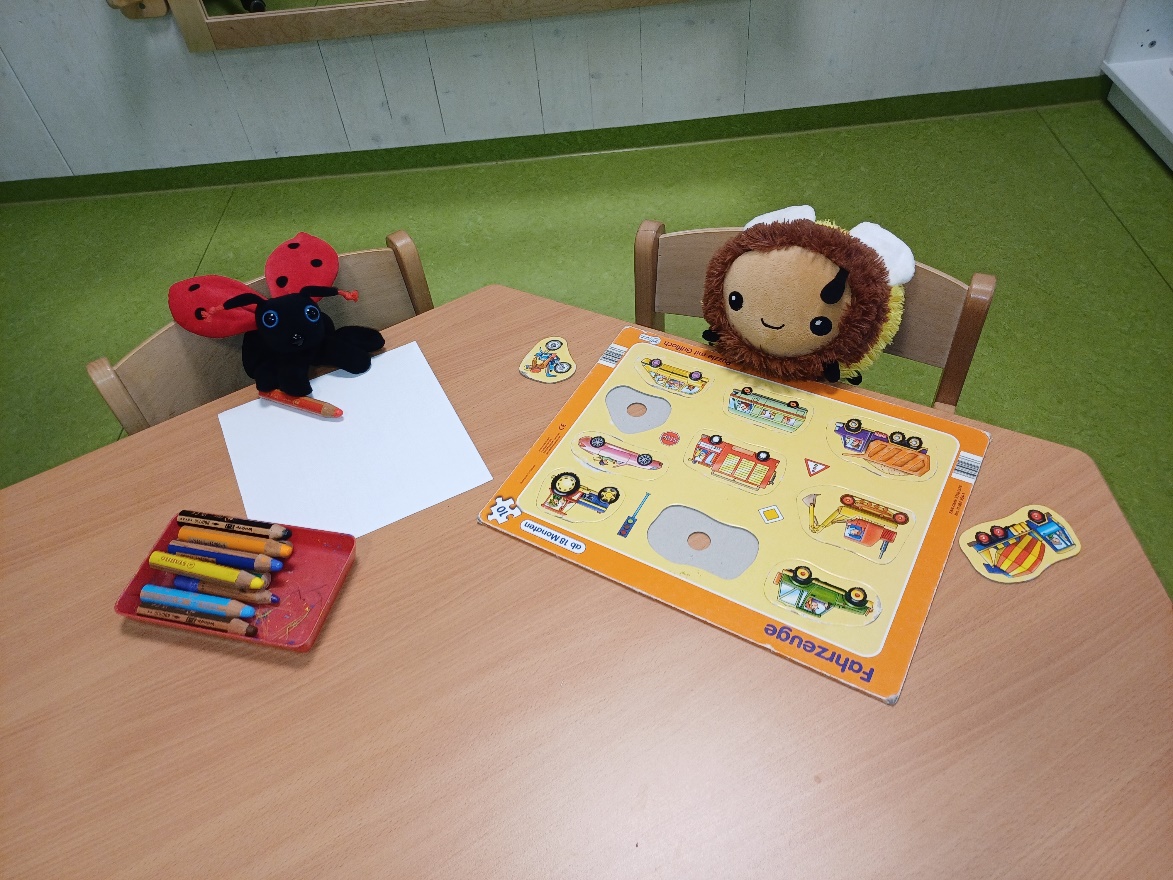 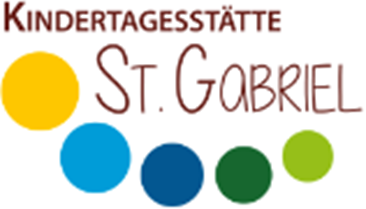 Unser Krippe –	der Alltag in unserer 	       Kinderkrippe
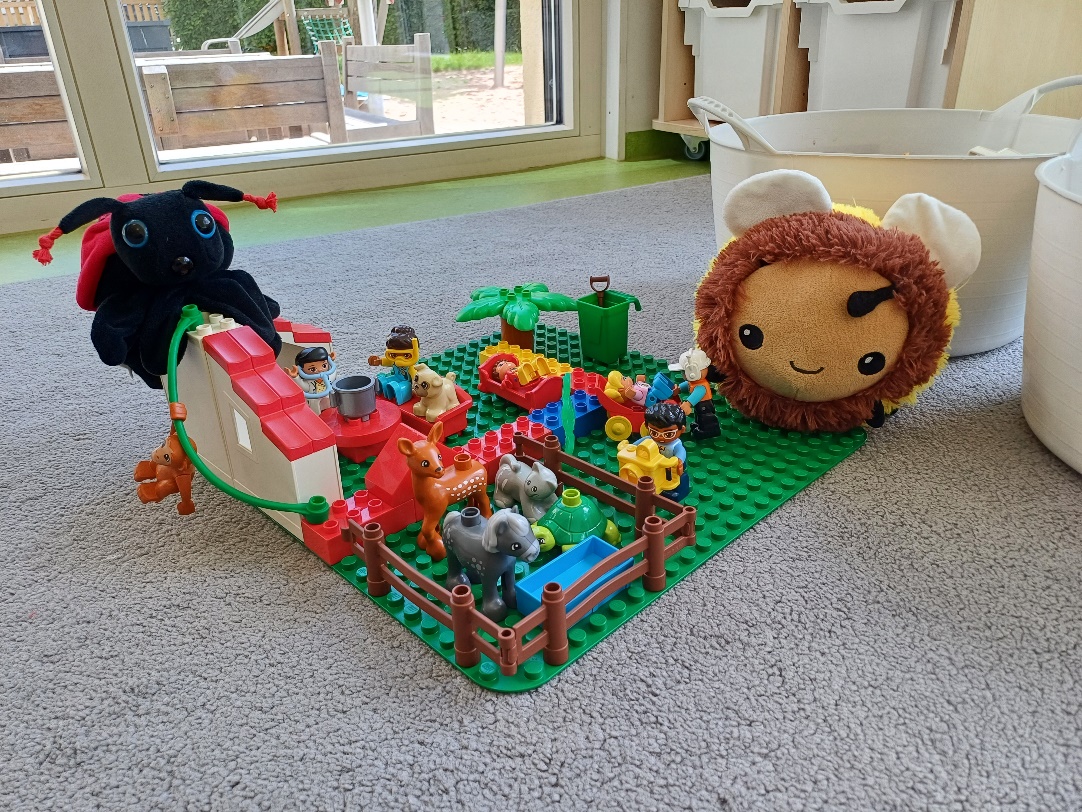 Freispiel
	… Zeit zum Bauen und 	Konstruieren
	… Zeit zum Fahrzeuge 	erkunden, fahren, be-, 	sowie entladen
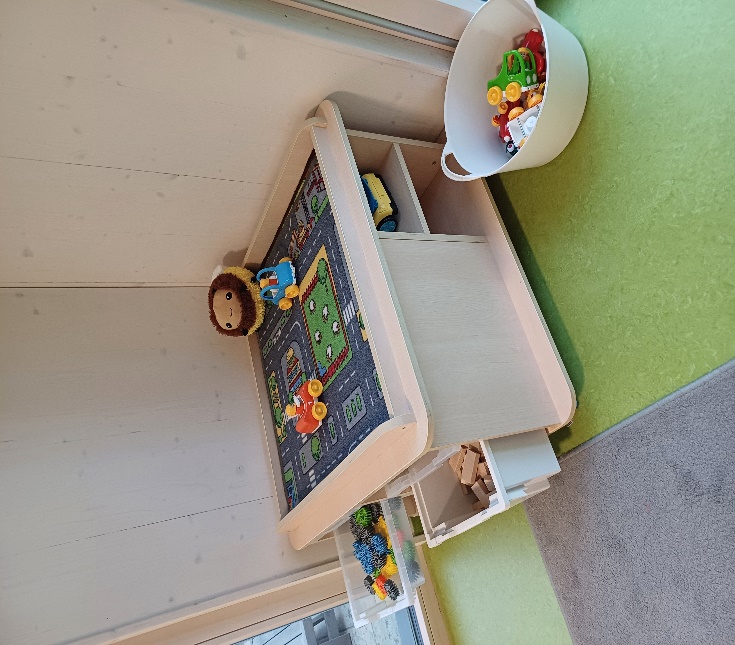 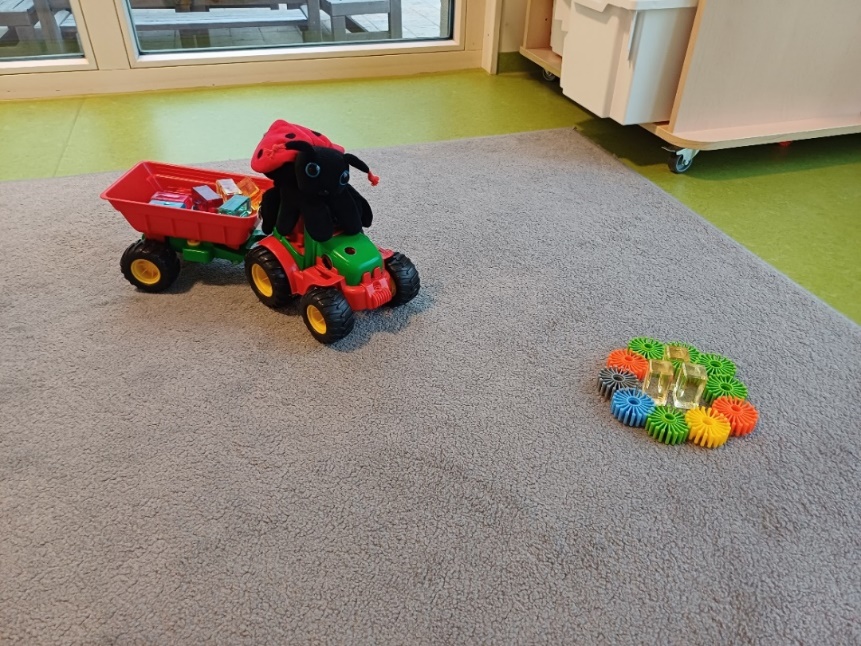 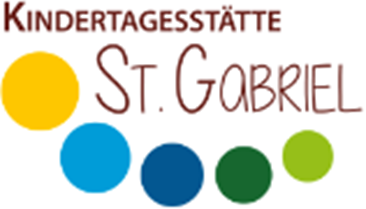 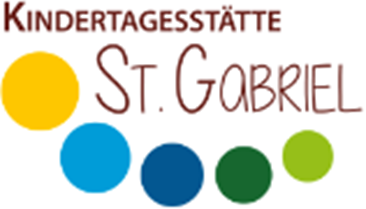 Unser Krippe –	der Alltag in unserer 	       Kinderkrippe
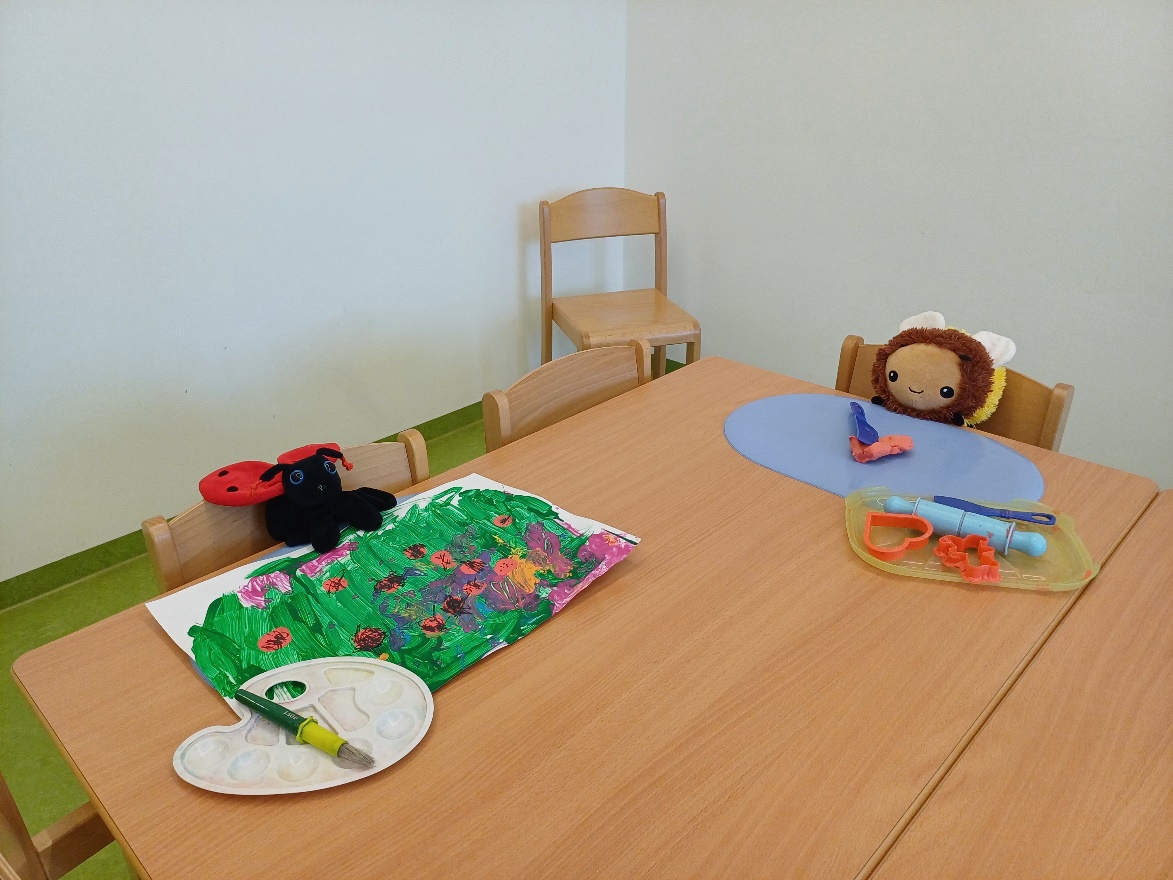 Unser Krippe –	der Alltag in unserer 	       Kinderkrippe
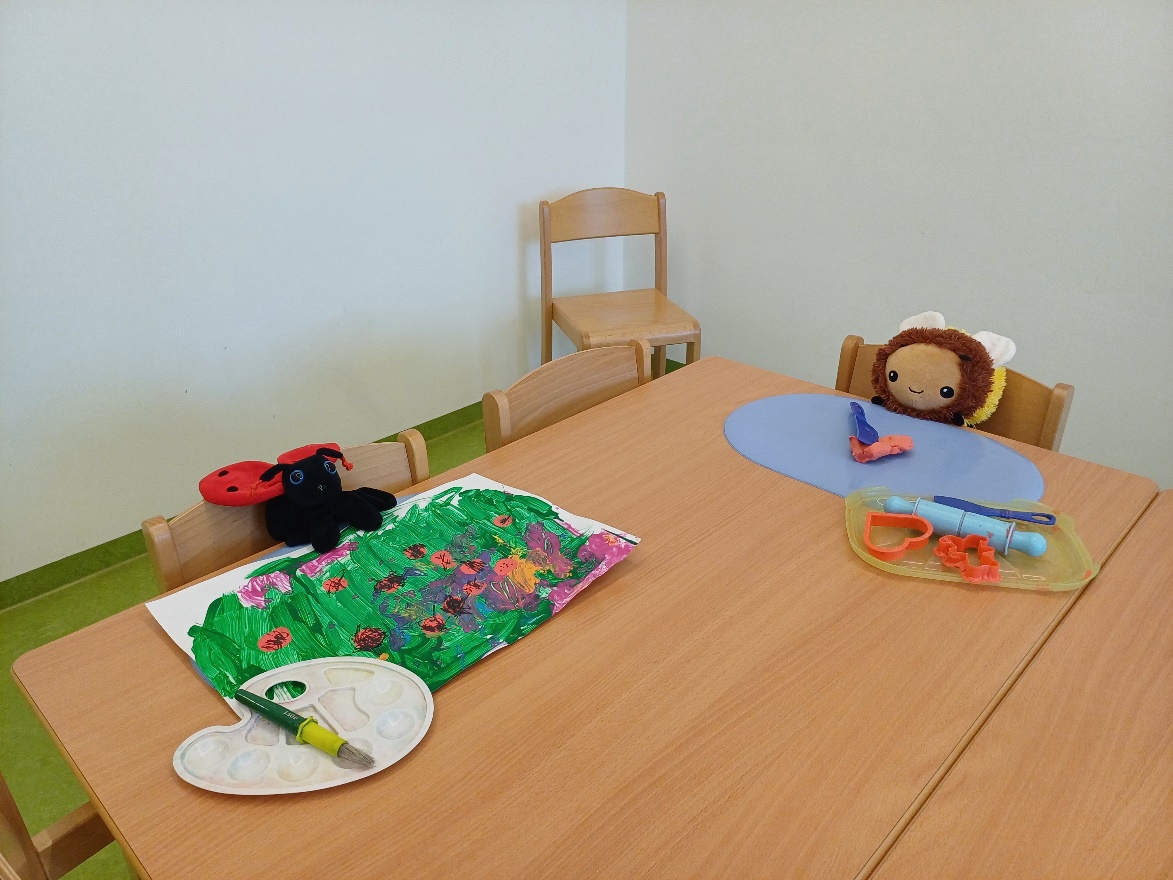 Freispiel
	… und die Möglichkeit die 	Küche zu nutzen, zum:

	-kneten
	-malen und gestalten
	-für Hauswirtschaftliche 	Angebote (zusammen kochen, 	backen, …)
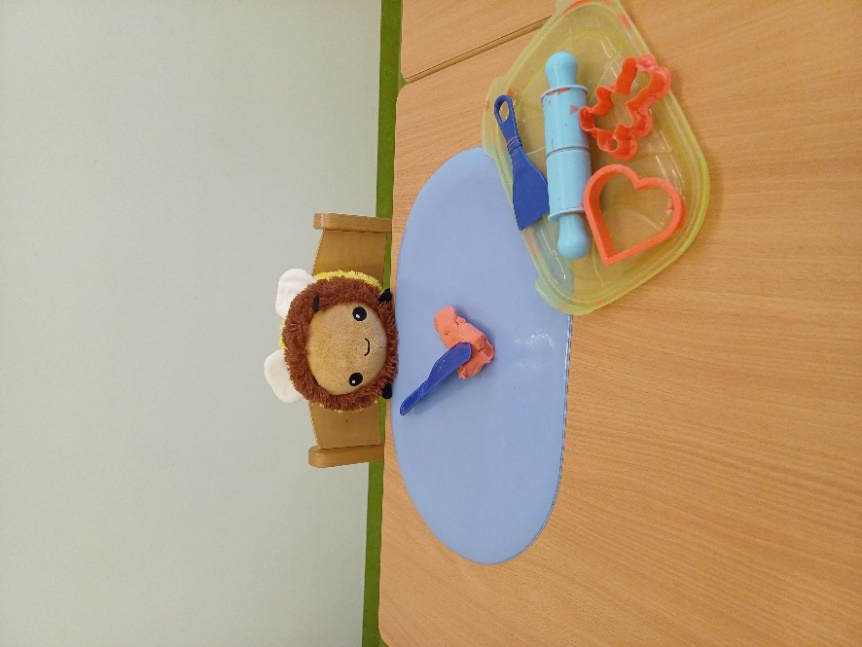 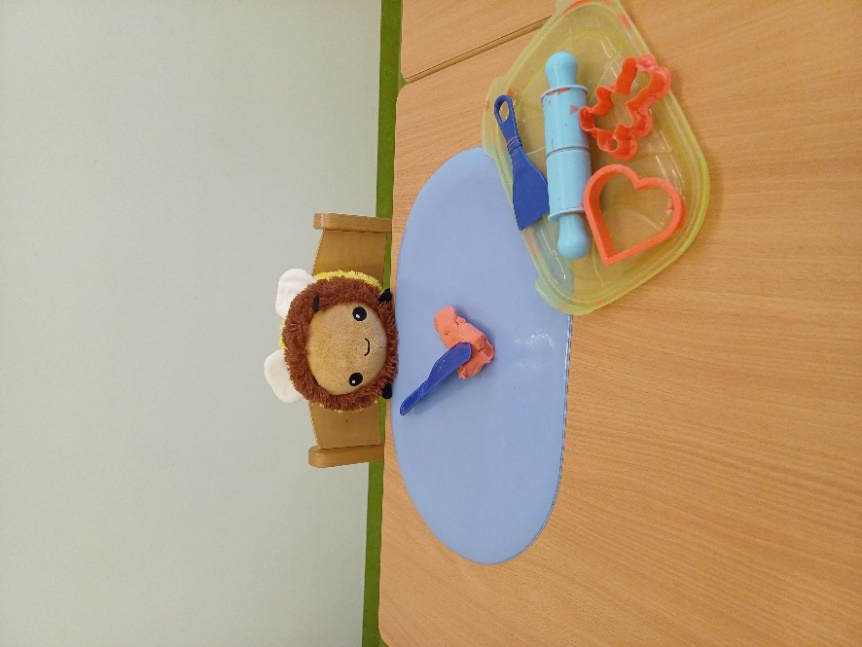 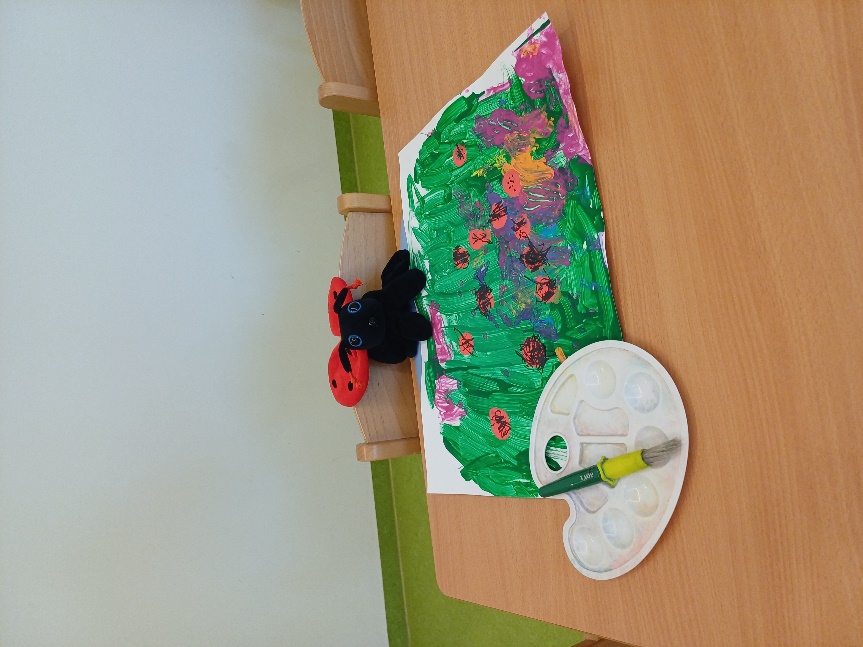 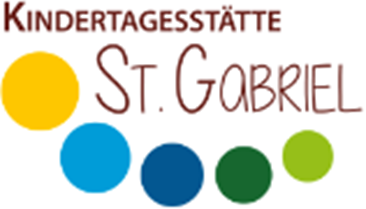 Unser Krippe –	der Alltag in unserer 	       Kinderkrippe
Gartenzeit und frische Luft	
	- gerne nutzen wir als 	Ausgleich unseren 		Krippengarten. Hier wird 	Bewegungsbedüfnissen 	nachgegangen, gekocht, 	gebaut, mit Fahrzeugen 	gefahren, 	Sinneserfahrungen getätigt 	und vieles mehr …
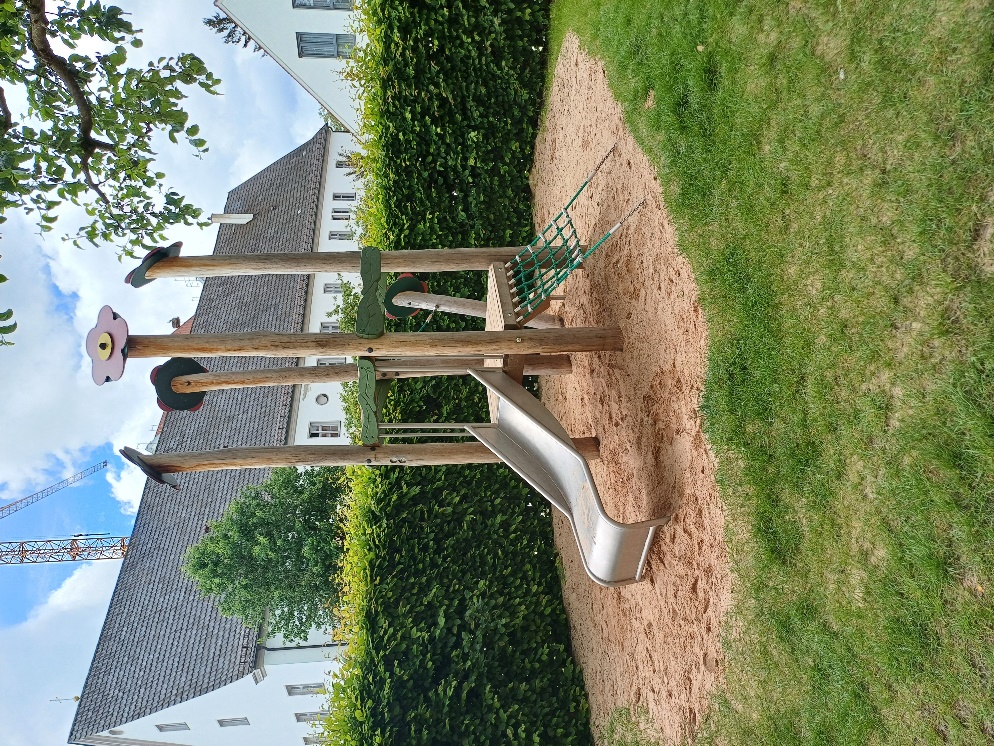 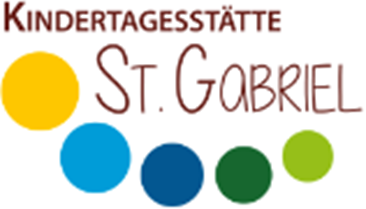 Unser Krippe –	der Alltag in unserer 	       Kinderkrippe
Wir erkunden Niederraunau – was in unserer Umgebung zu finden ist	
	- zu unserem Kirppenalltag 	gehören auch vereinzelte 	Spaziergänge oder kleine 	Ausflüge durch 	Niederraunau
	-die „kleinen“ erhalten 	hierbei die Möglichkeit den 	„Bus“ für weitere Strecken 	zu nutzen, wobei die 	„großen“ sich beim Laufen 	erproben dürfen	
	- es geht auf Ausflüge 	durch das Dorf, Felder, 	Wiesen und Wald. Auf den 	Spielplatz oder den 	Sportplatz. Zum erleben 	von Tieren und Maschinen 	und vielem mehr …
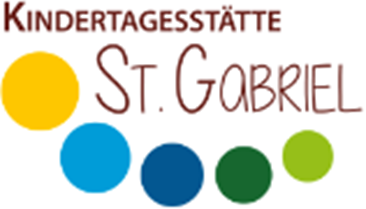 Unser Krippe –	der Alltag in unserer 	       Kinderkrippe
Nun wird es Zeit nach Hause zu gehen …	
	- eine der 	abholberechtigten 	Personen kommt nun und 	die Spielzeit für Ihr Kind ist 	nun beendet. Gemeinsam 	darf das Kind nun Zuhause 	mit Ihnen den Kita-Tag 	verarbeiten
	- wenn wir im Garten sind, 	werden die Kinder gleich 	am Gartentor abgeholt
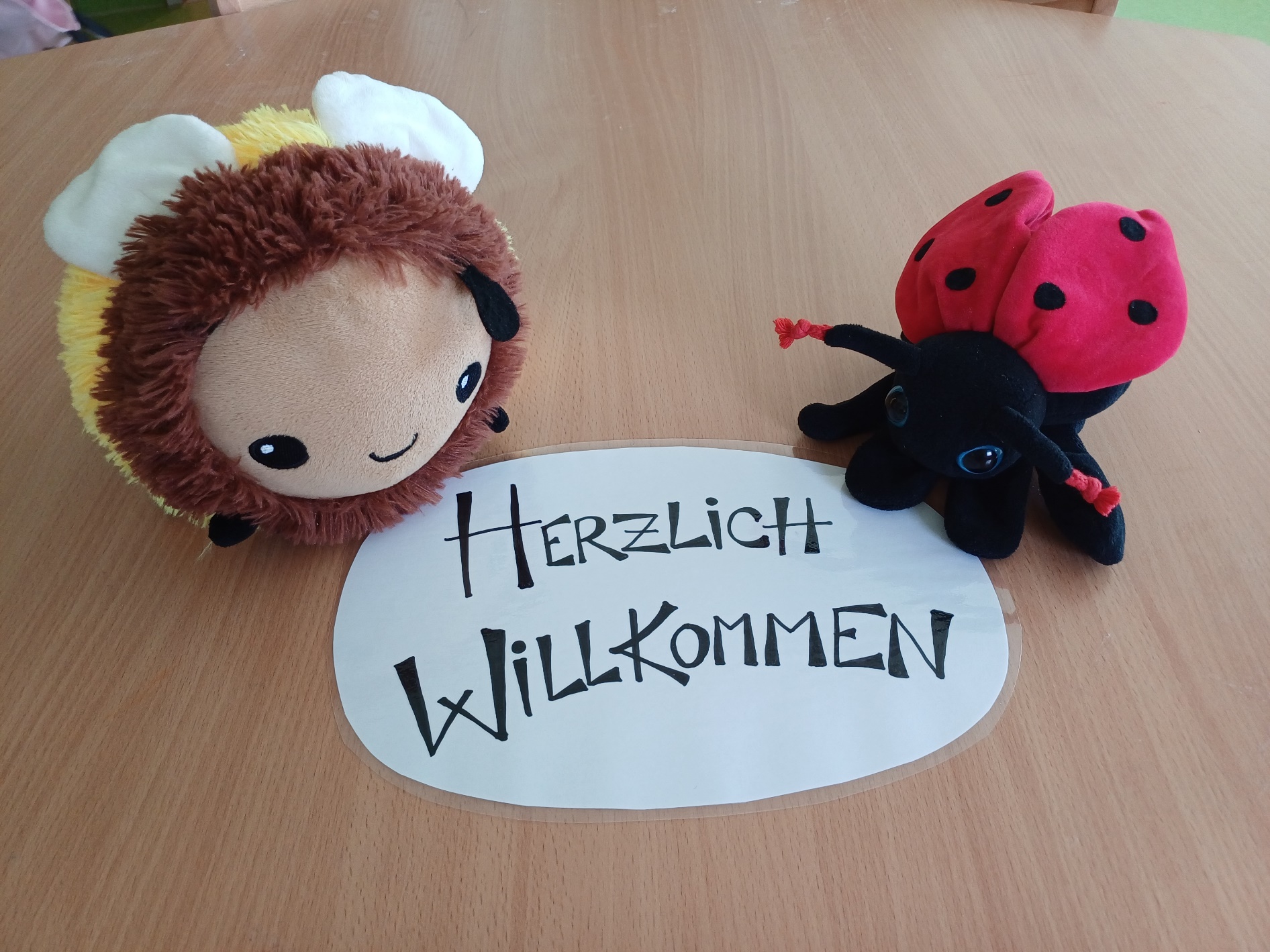 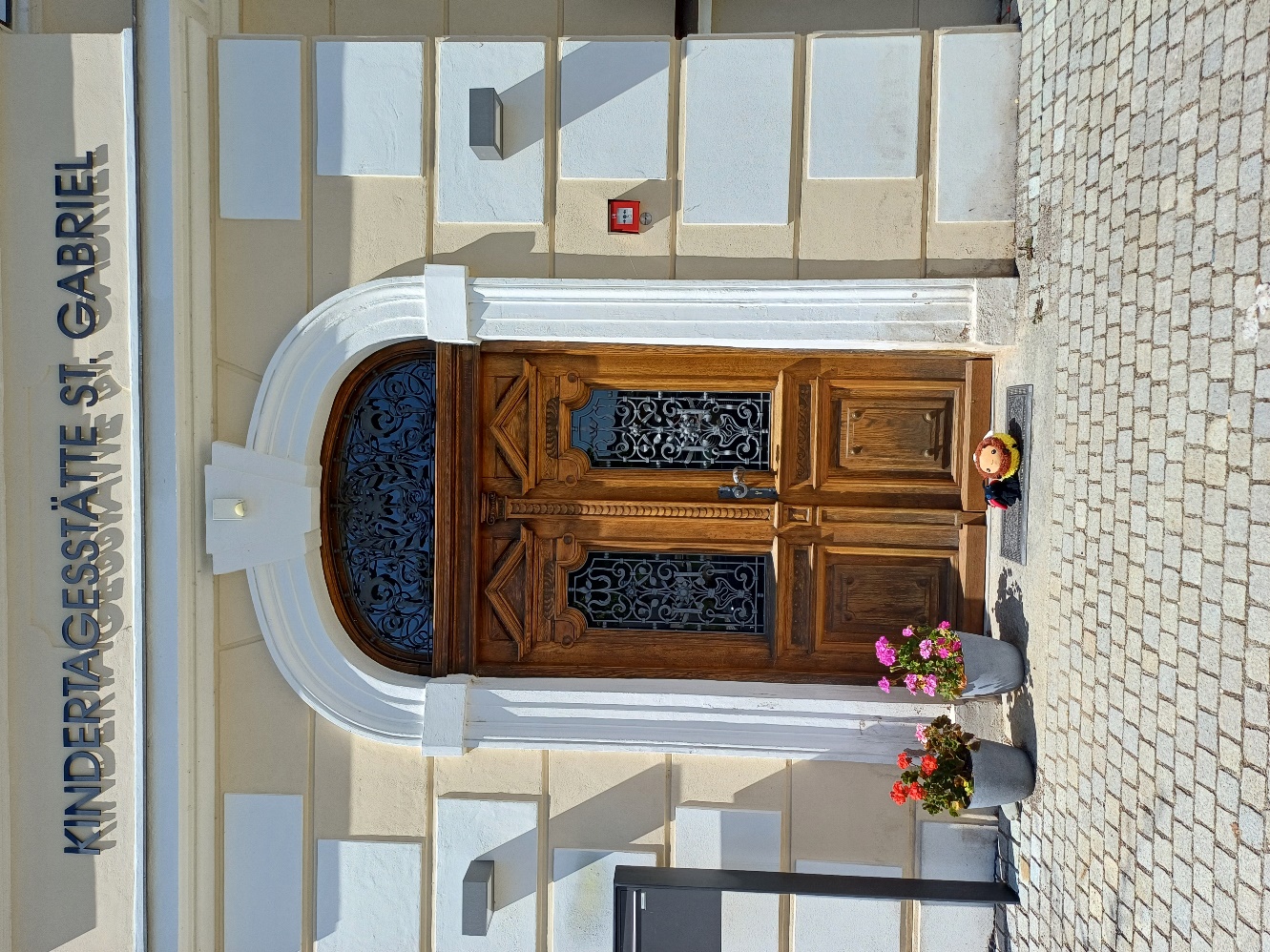 Wir freuen uns auf eine schöne gemeinsame Krippenzeit mit Ihnen und Ihren Kindern!
Ihre Bienen und Käfer